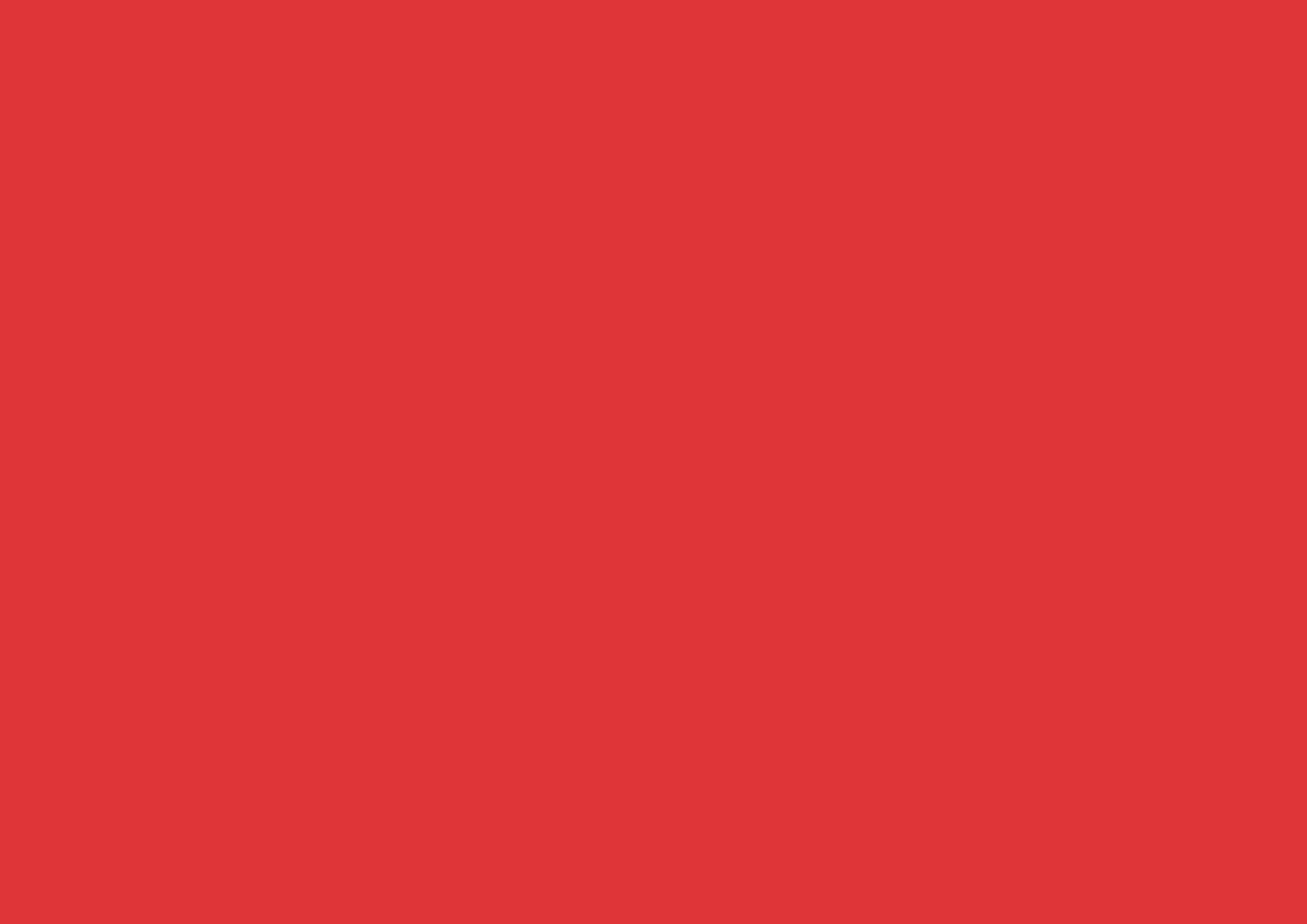 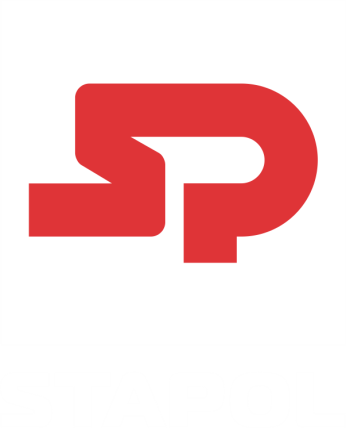 высокие технологии окраски
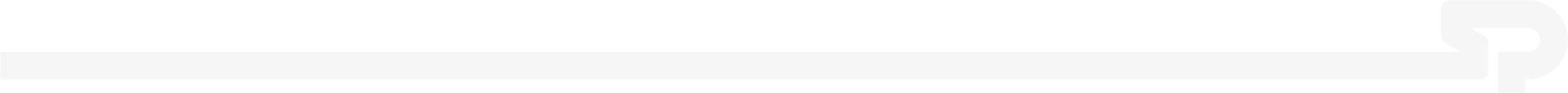 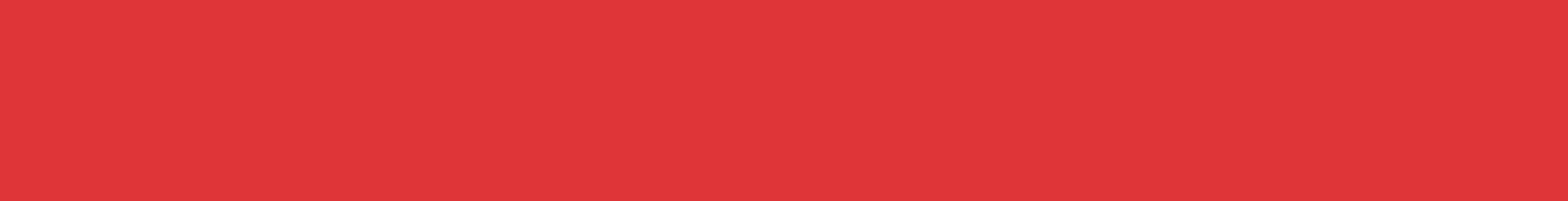 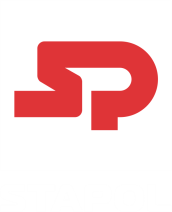 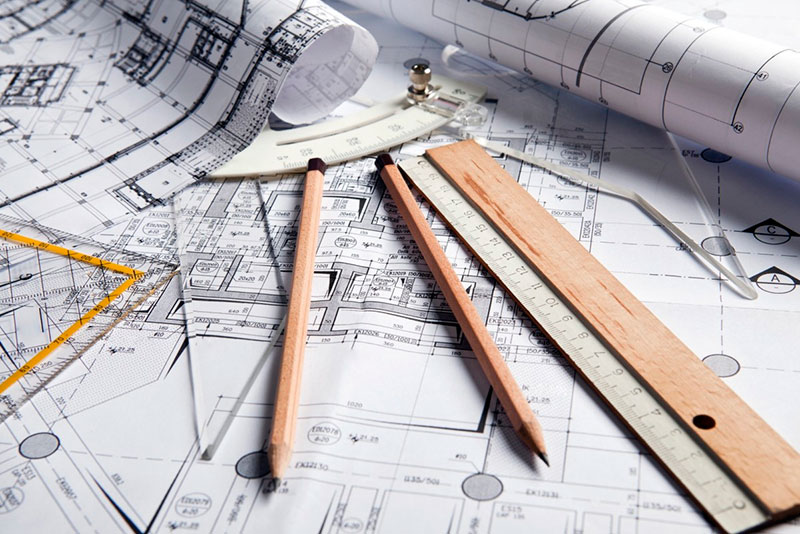 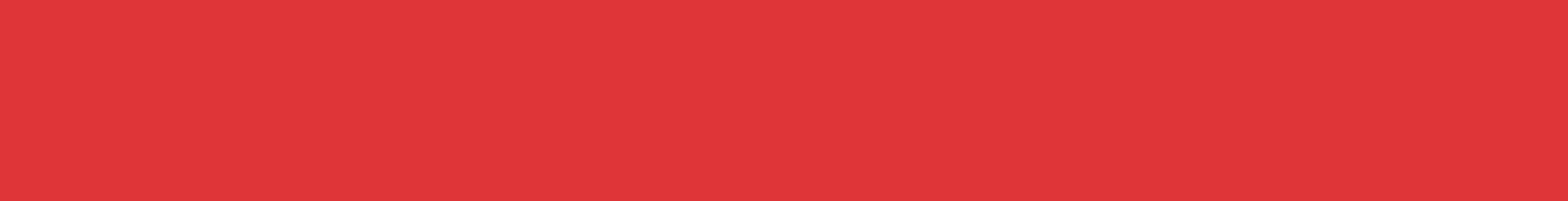 СтаПол
Компания ООО «Инпако Ставрово» представляет торговую марку промышленных антикоррозионных покрытий и полимерных полов 
СтаПол (StaPol)
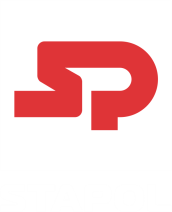 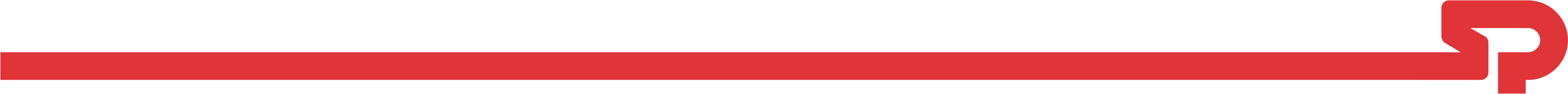 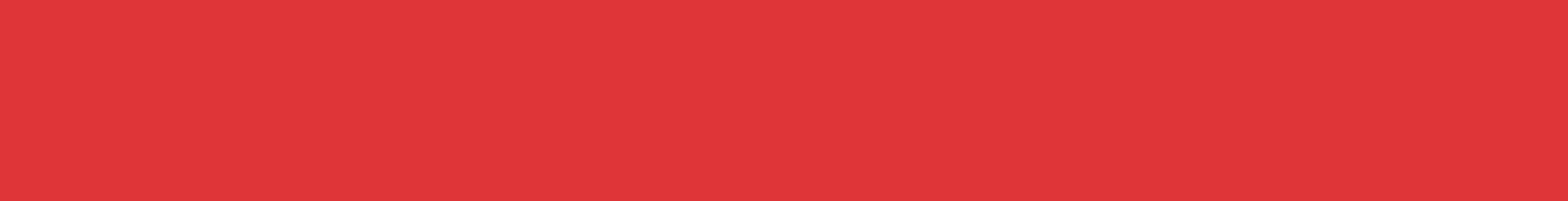 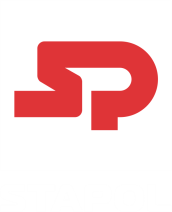 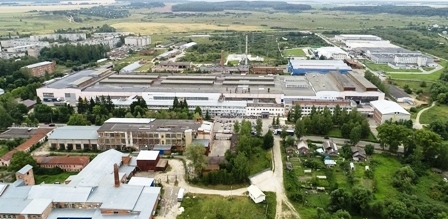 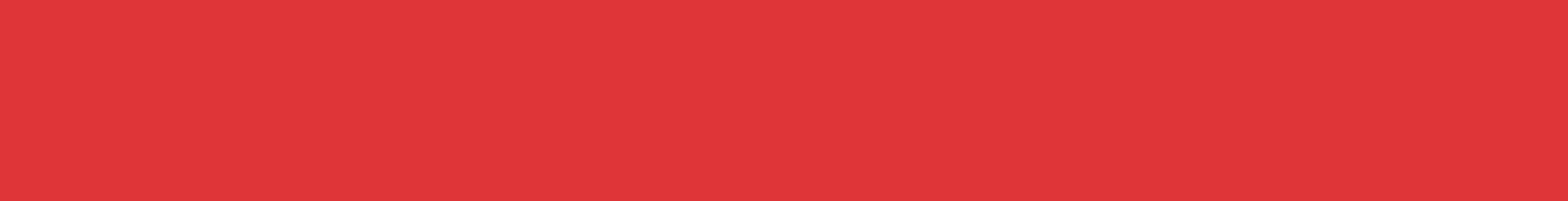 2019.
Старт
Нового 
производства
Наша команда работает в сфере ЛКМ уже 20 лет.  В 2019 году в сотрудничестве со Ставровским индустриальным парком (членом Ассоциации индустриальных парков) мы создали и запустили на территории 2500 м.кв. новый современный лакокрасочный завод общей производительностью 10 000 тонн продукции в год.
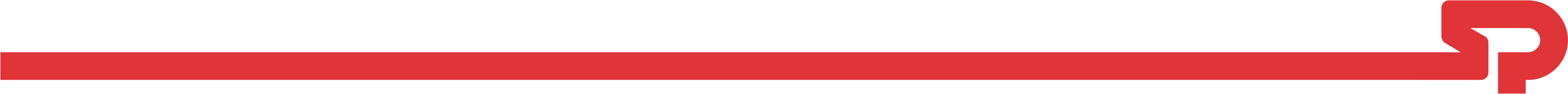 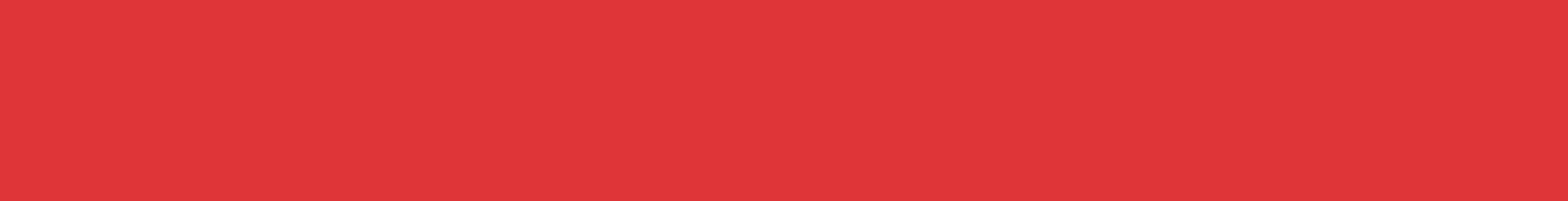 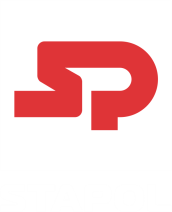 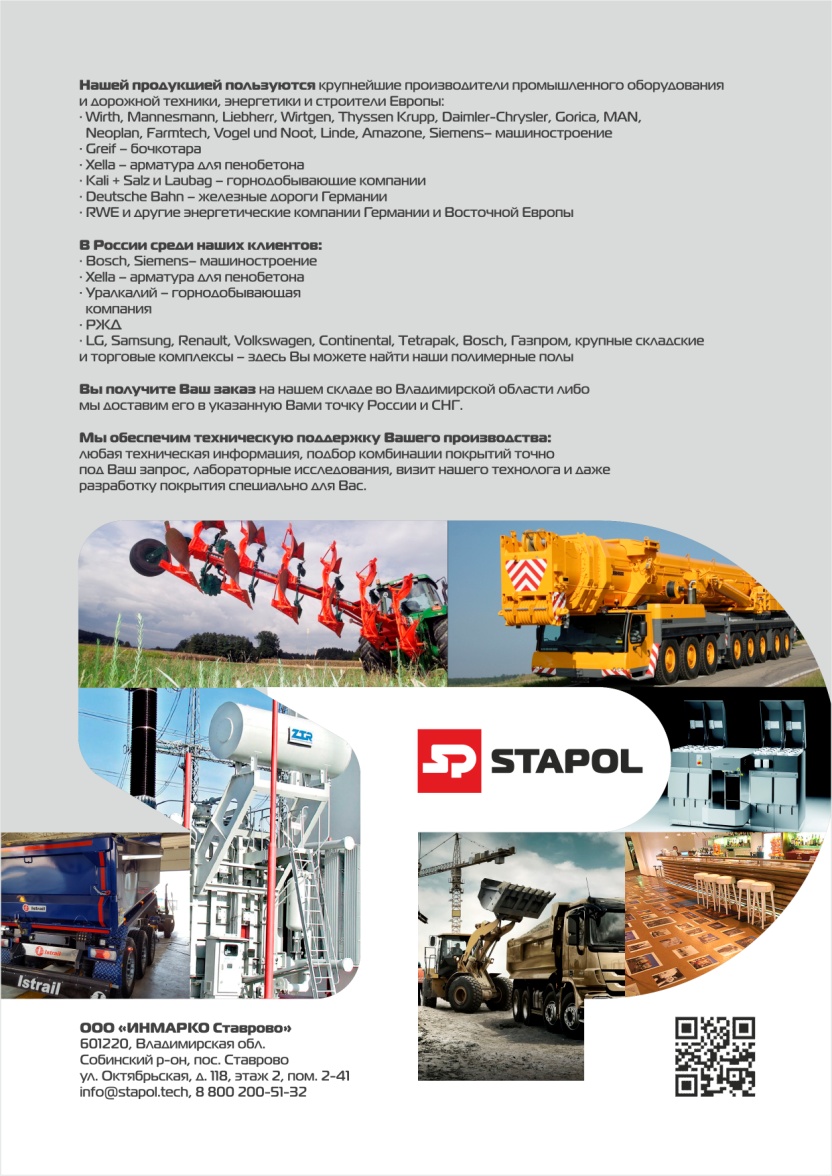 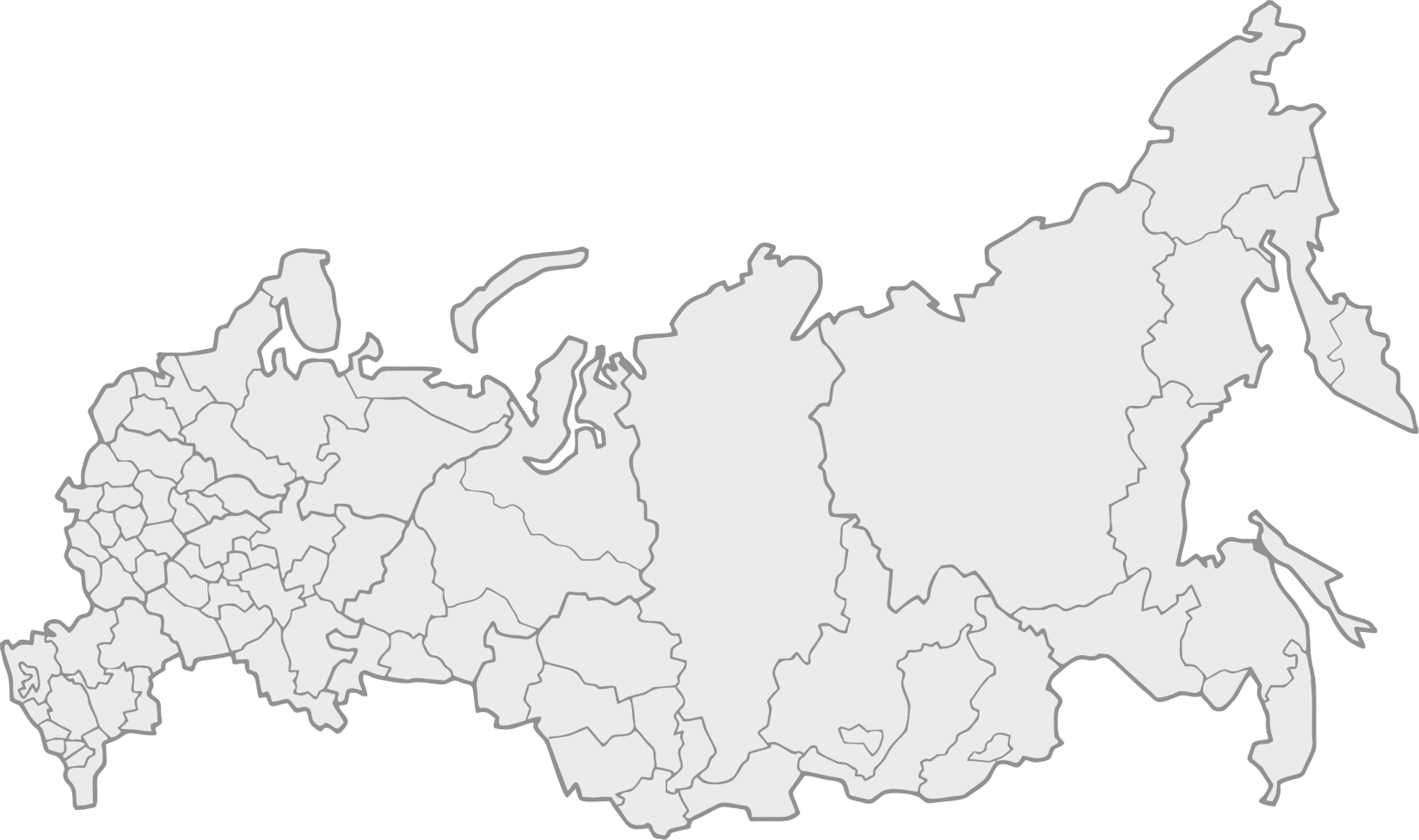 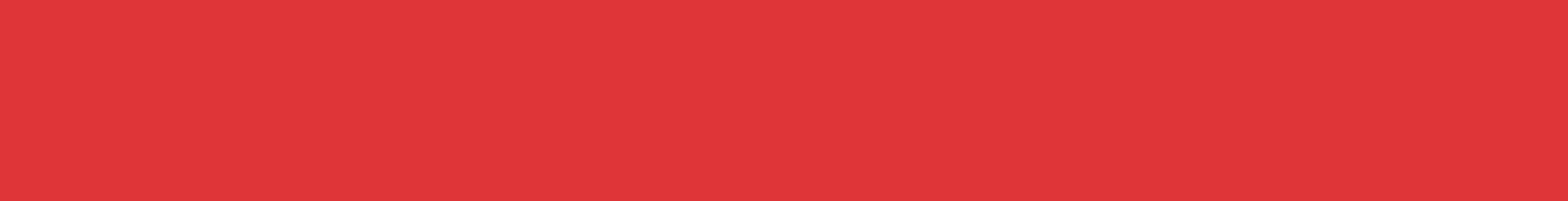 О компании
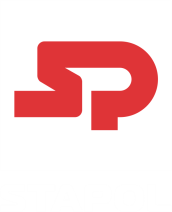 О компании
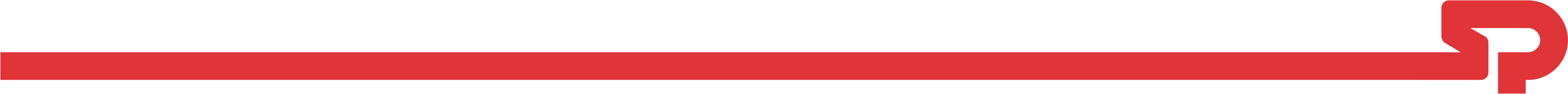 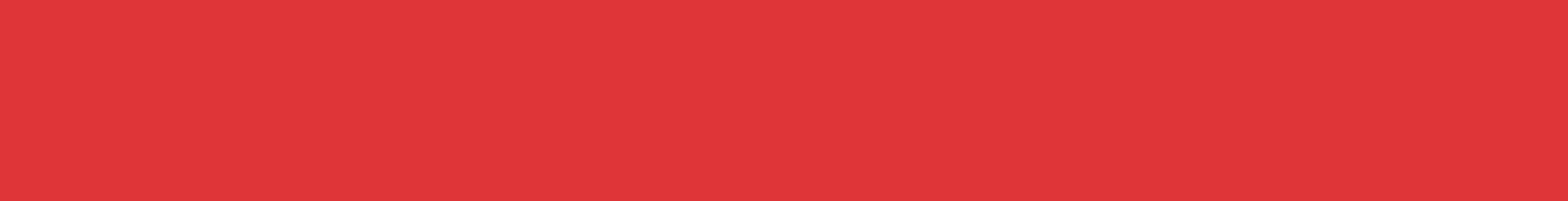 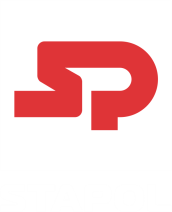 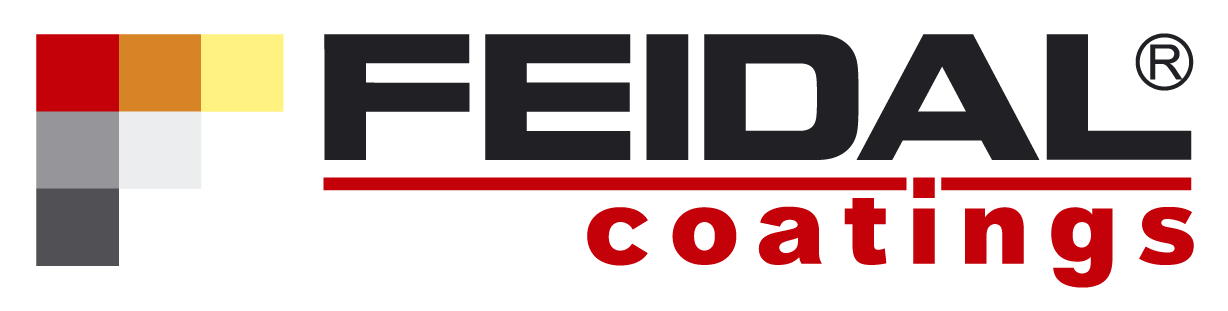 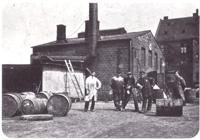 Наш технологический партнер – немецкая группа FEIDAL, ведущая свою историю с 1926 года, и являющаяся одним из лидеров в области индустриальных покрытий в Европе.
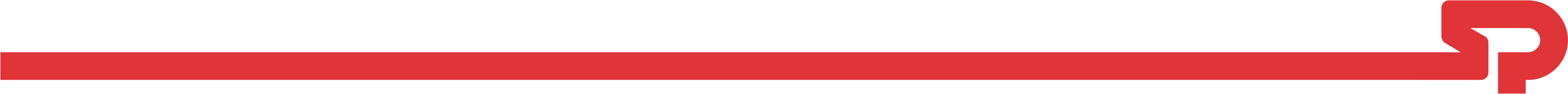 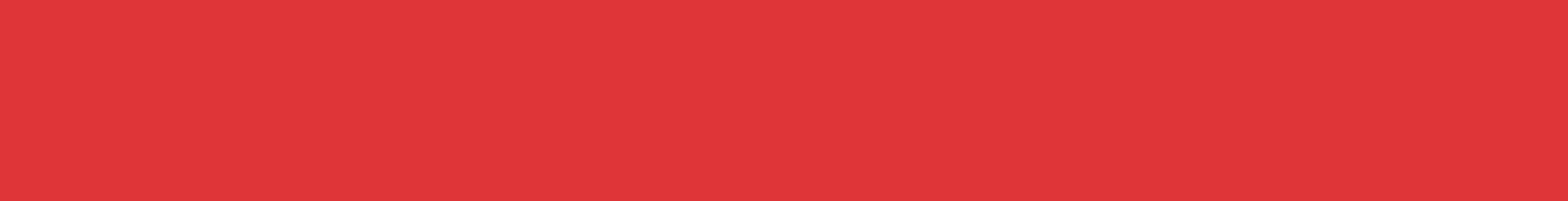 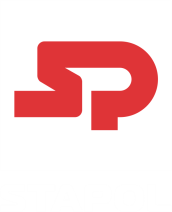 Продукция FEIDAL  широко известна на мировом рынке, ей пользуются крупнейшие производители промышленного оборудования и дорожной техники, энергетики и строители Европы:
Wirth, Mannesmann, Liebherr, Wirtgen, Thyssen Krupp, Daimler-Chrysler, Gorica, MAN, Neoplan, Farmtech, Vogel und Noot, Linde, Amazone, Siemens– машиностроение
Greif – бочкотара
Xella – арматура для пенобетона
Kali + Salz и Laubag – горнодобывающие компании
Deutsche Bahn – железные дороги Германии
RWE и другие энергетические компании Германии и Восточной Европы.
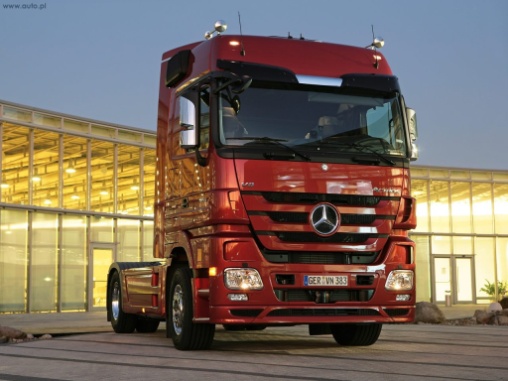 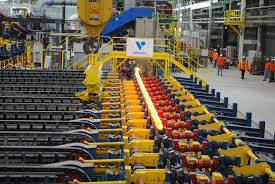 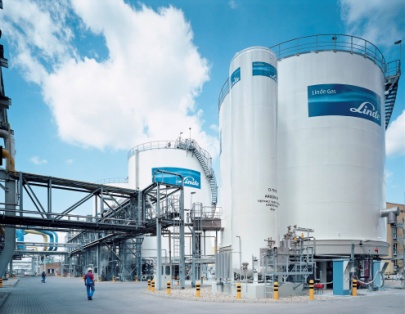 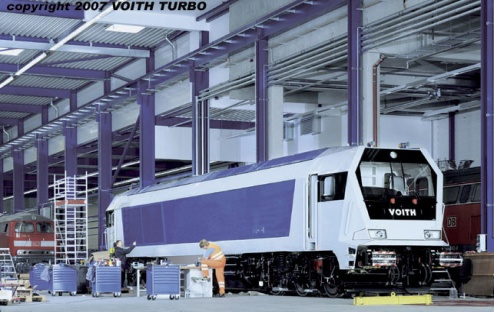 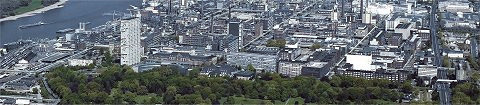 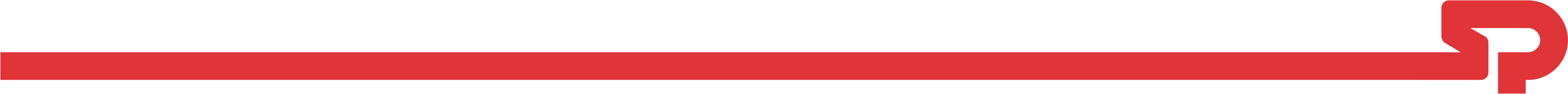 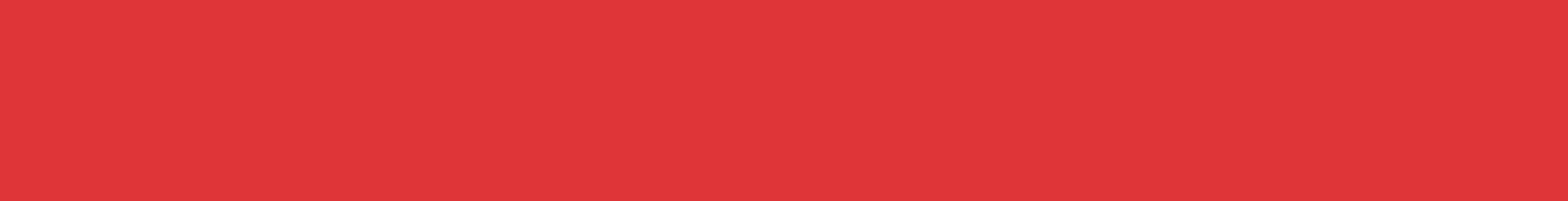 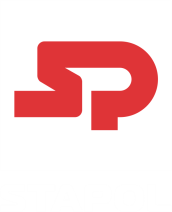 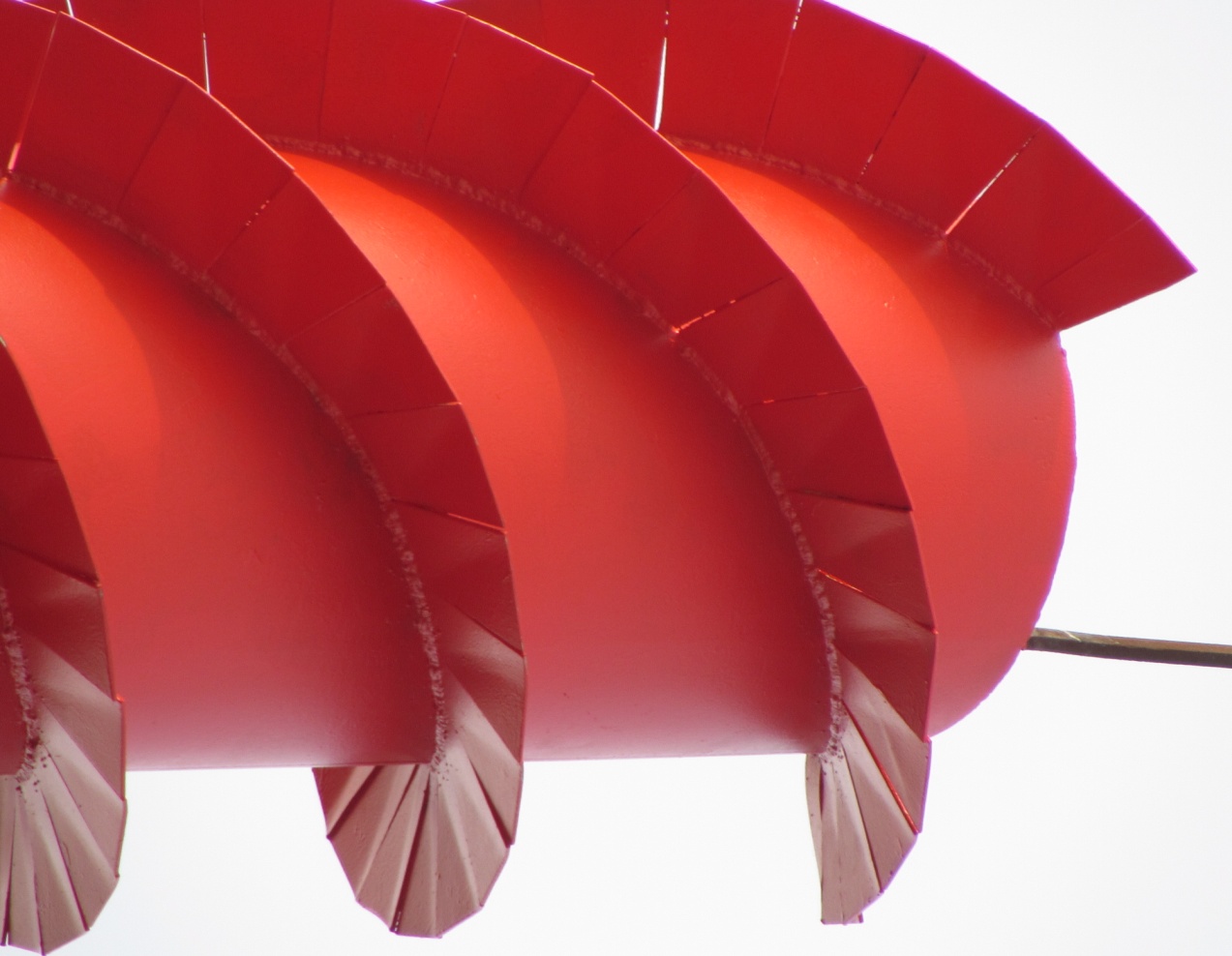 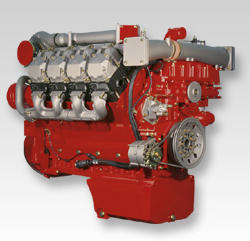 СтаПол
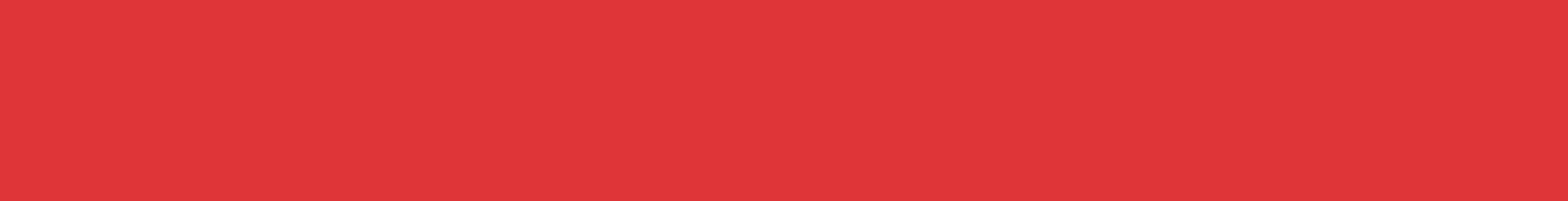 Наши 
клиенты 
в России
Нашу антикоррозионную 
защиту выбирают: 
Bosch, Siemens– машиностроение
Xella – арматура для пенобетона
Уралкалий – горнодобывающая компания
РЖД – Российские железные дороги.

Наши полимерные полы используют на своих объектах:
LG, Samsung, Renault, Volkswagen, Continental, Tetrapak, Bosch, Газпром.
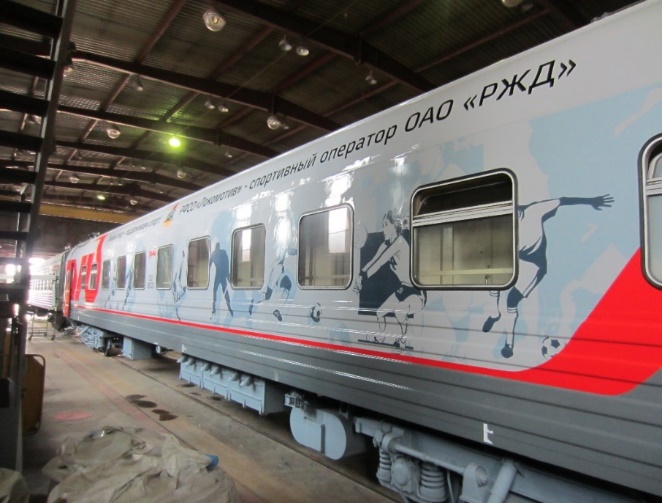 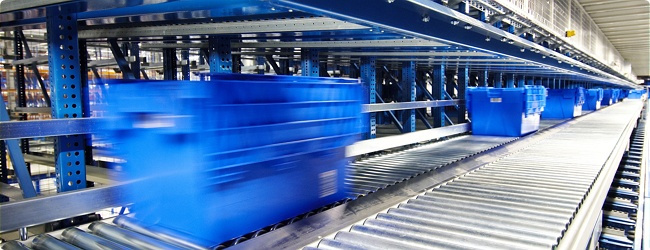 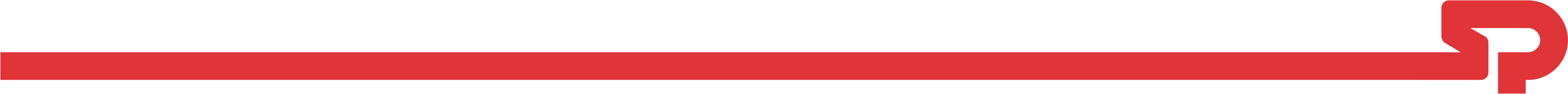 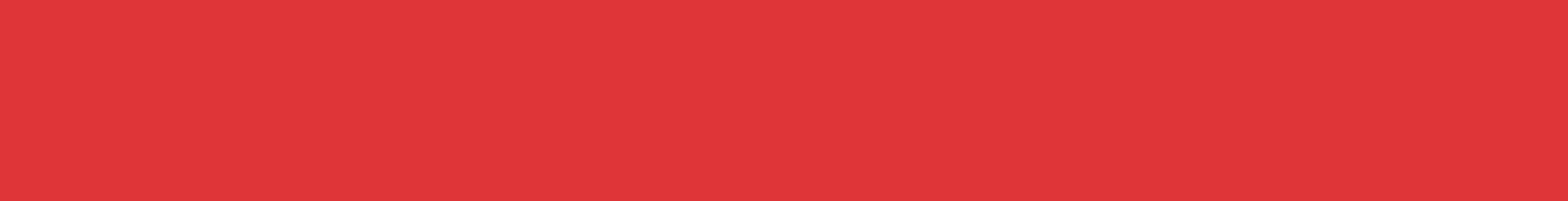 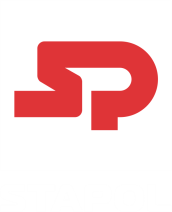 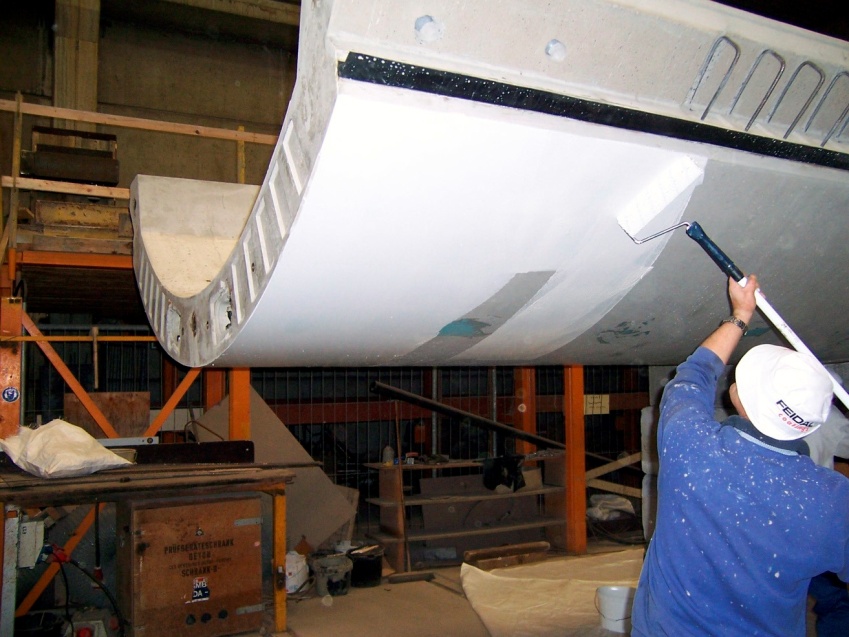 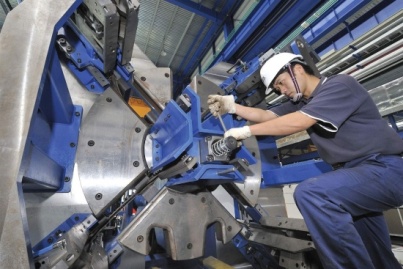 СтаПол
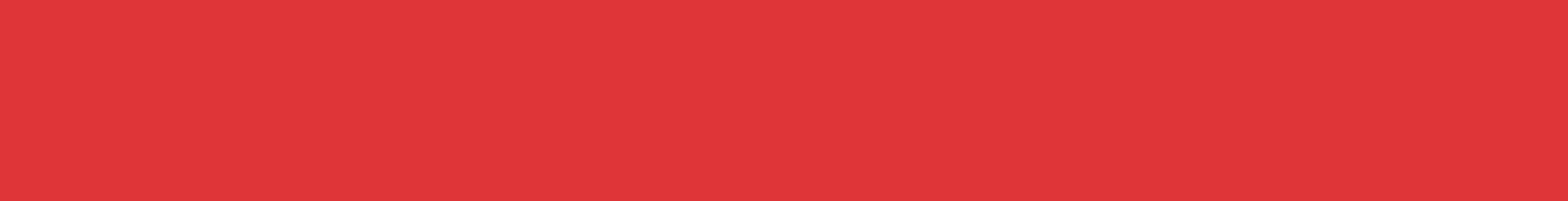 Горное дело
Промышленность
Трубы и трубопроводы
Энергетика
Железнодорожный транспорт
Мостостроение
Консервирующие покрытия
Промышленное и гражданское
строительство
Основные отрасли,
 где применяются 
наши покрытия
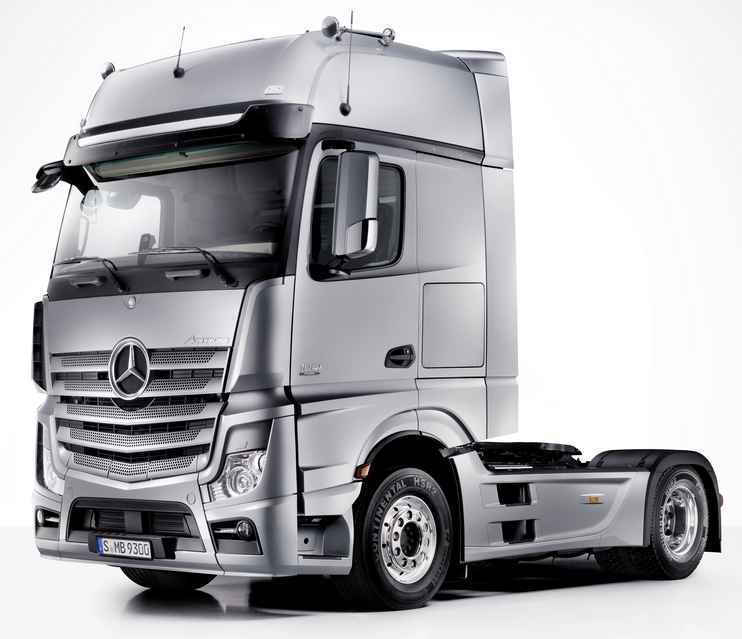 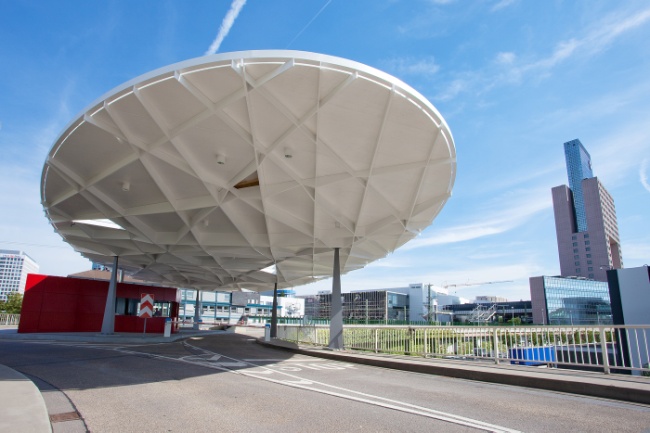 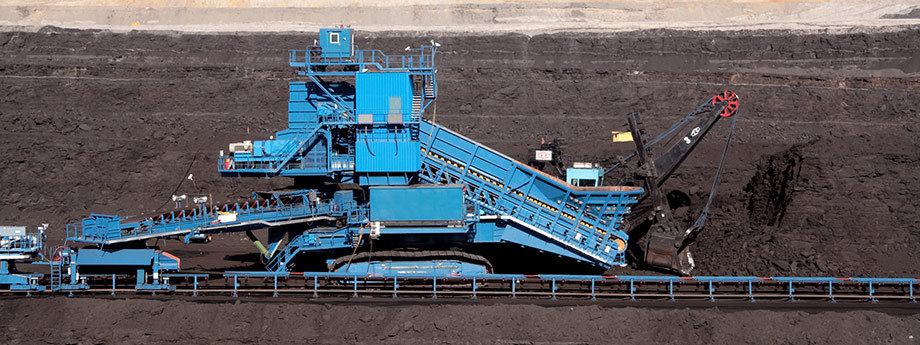 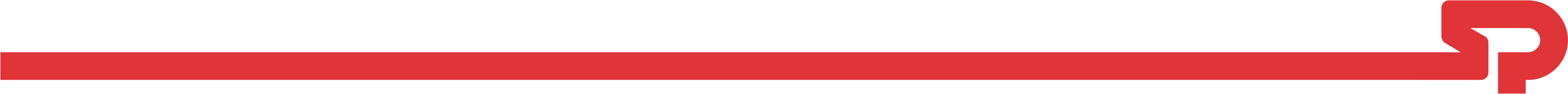 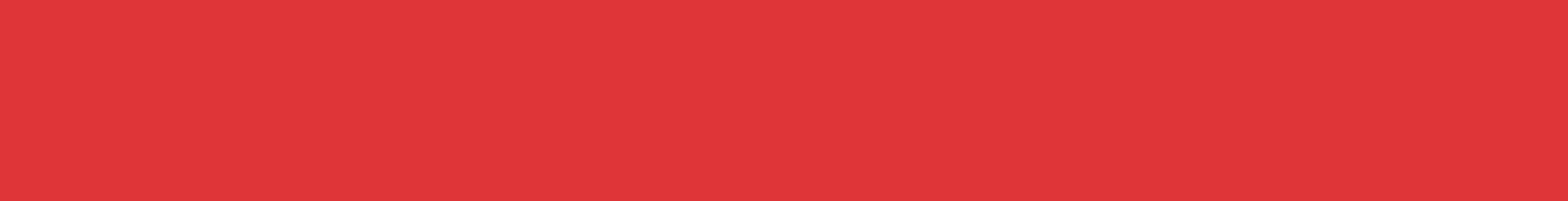 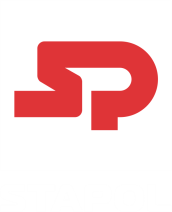 СтаПол
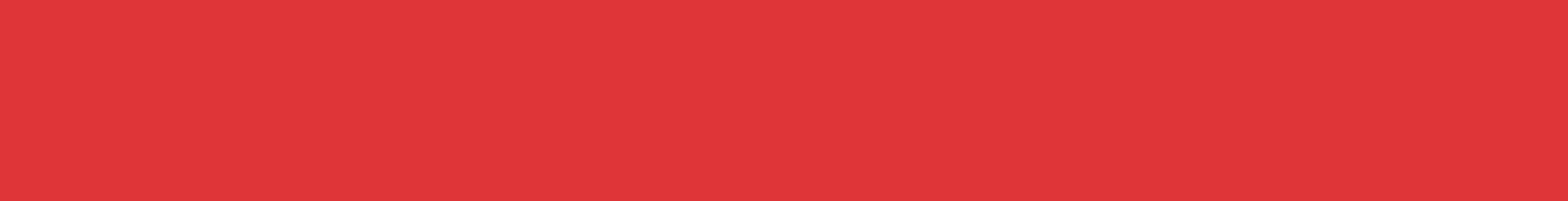 Мы предлагаем Вам 
алкидные, эпоксидные, полиуретановые, 
акриловые и кремнийорганические промышленные
и антикоррозионные покрытия, эпоксидные и полиуретановые покрытия для полов, 
широчайший диапазон продуктов для 
любых Ваших нужд. 

Вы получите Ваш заказ на нашем складе во Владимирской области либо мы доставим его в указанную Вами точку России и СНГ.
Наш ассортиментный портфель
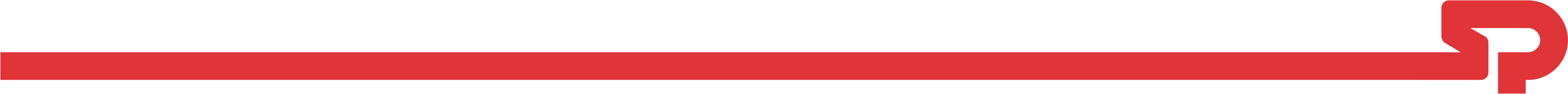 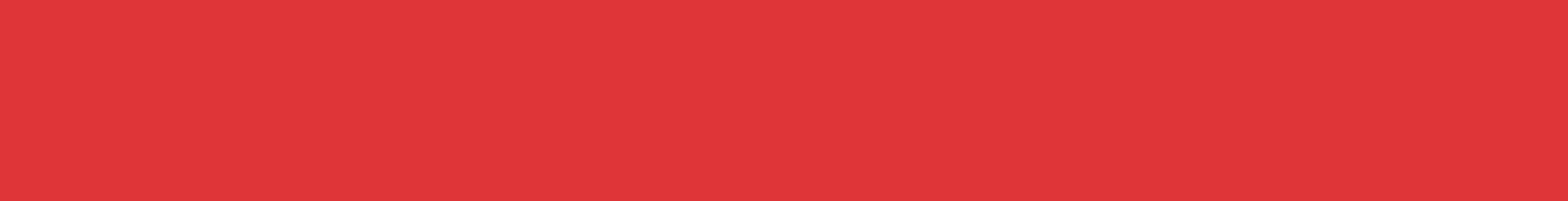 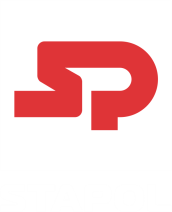 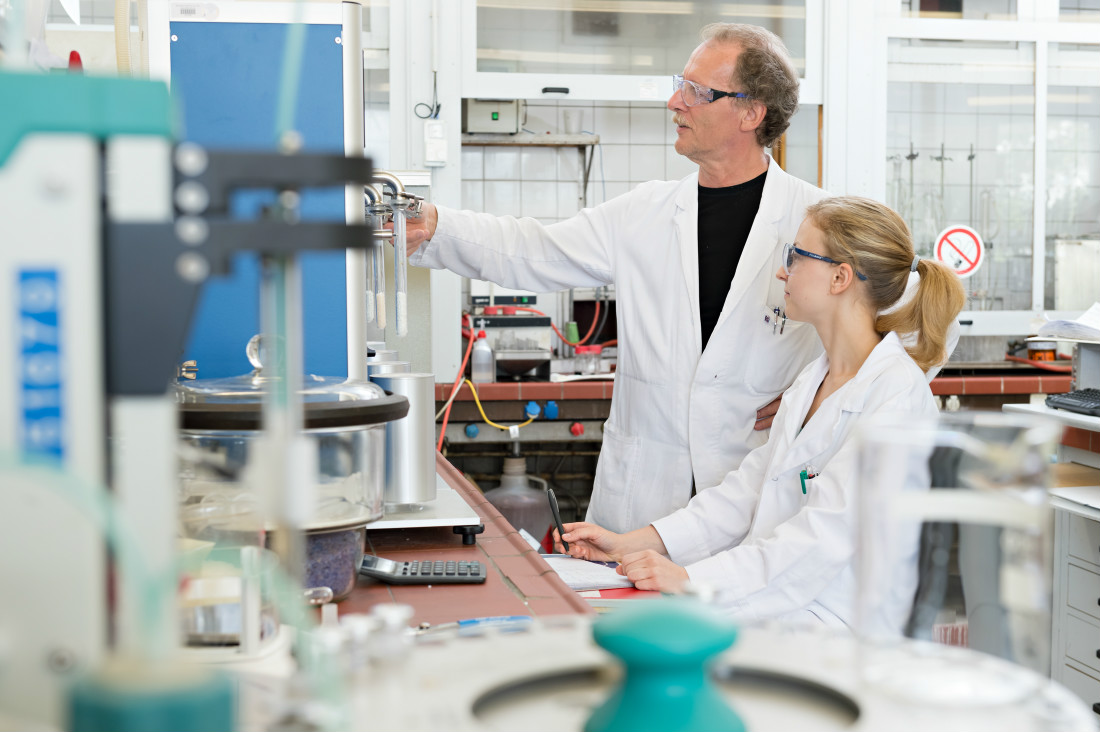 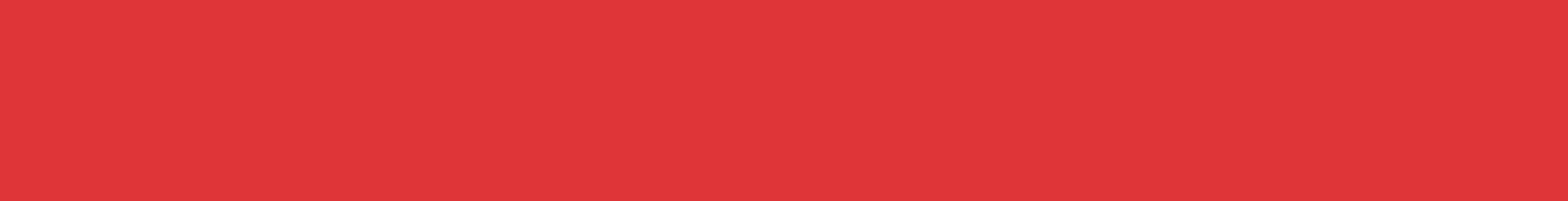 Мы обеспечим техническую 
поддержку Вашего производства: 
любая техническая информация, 
подбор комбинации покрытий точно под Ваш запрос, лабораторные исследования, визит нашего технолога и даже разработку покрытия специально для Вас.
Наша 
техподдержка
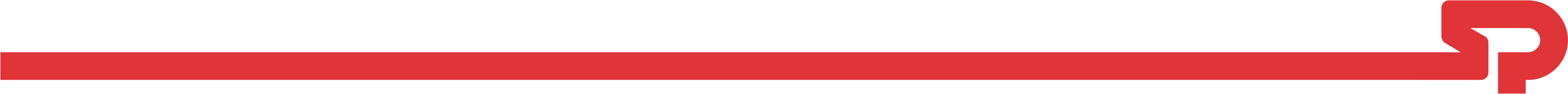 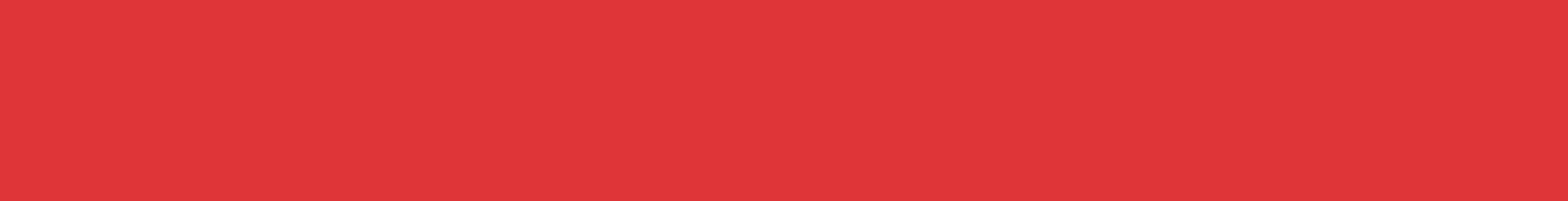 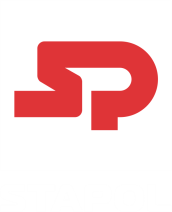 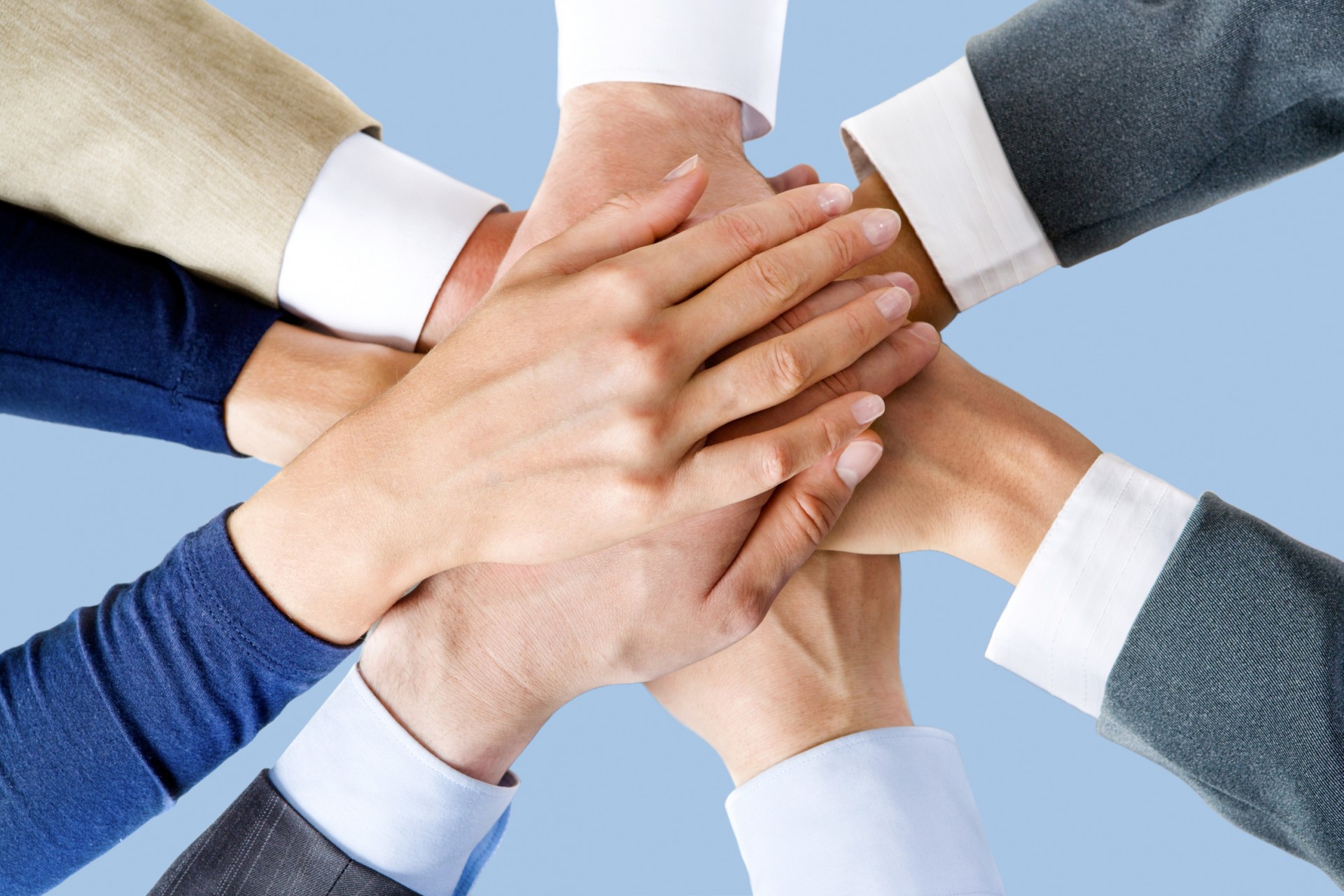 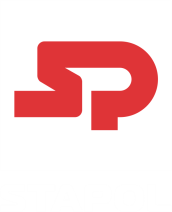 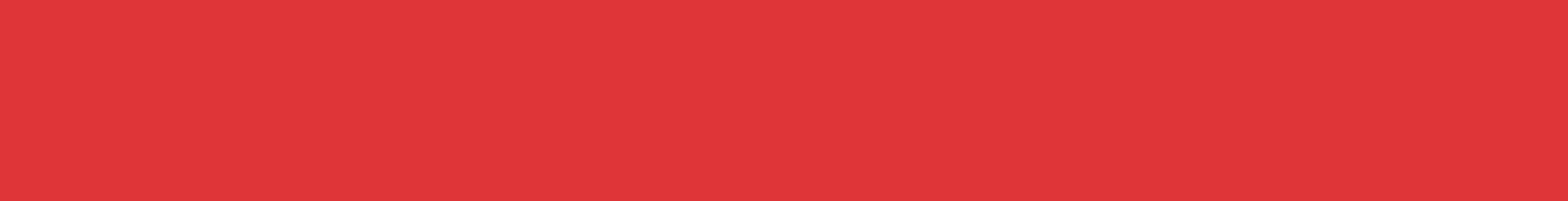 Почему мы?
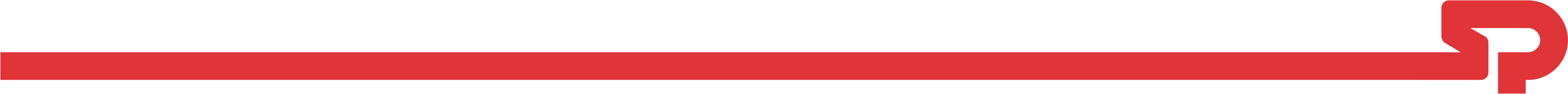 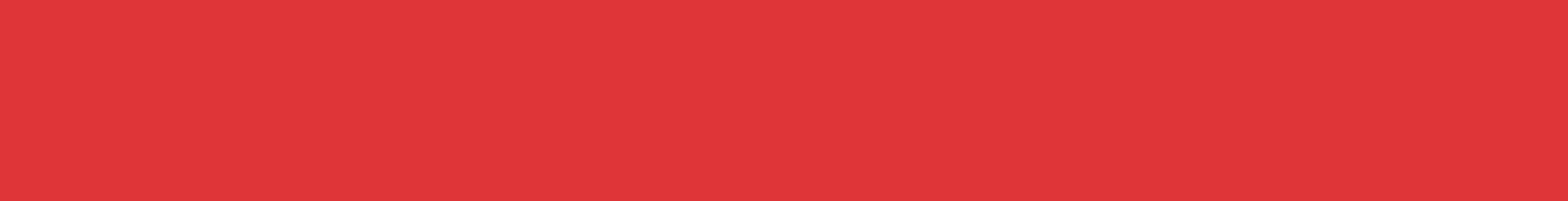 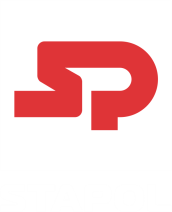 Сегменты
Антикоррозионные
Промышленные
Транспортные
Строительные
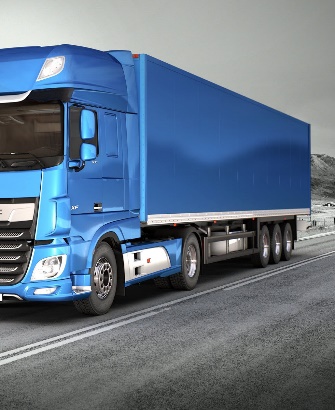 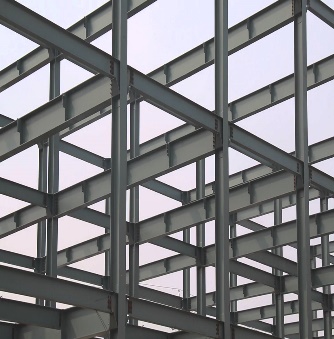 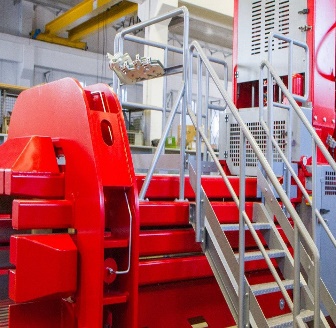 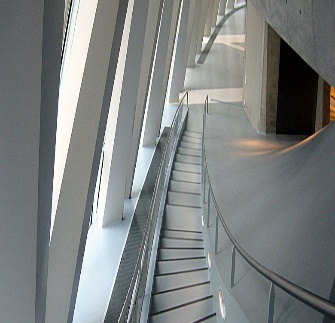 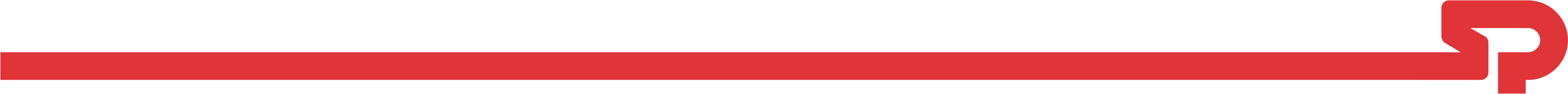 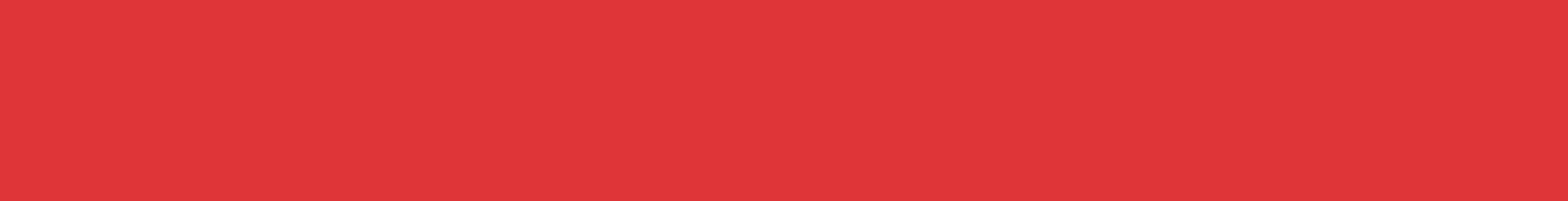 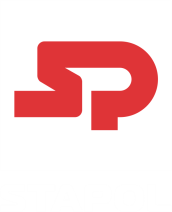 Антикоррозионные покрытия
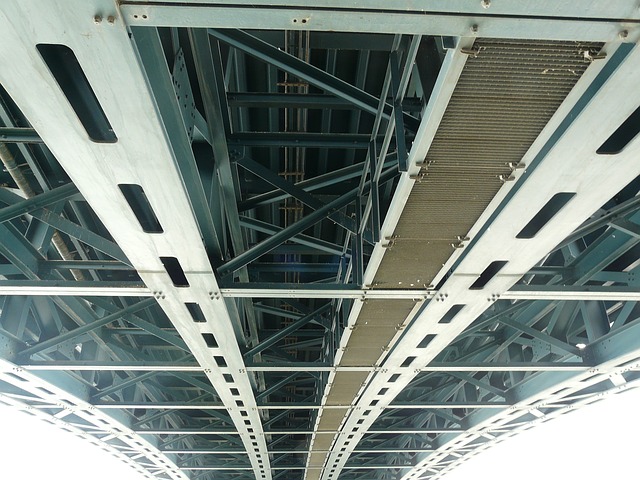 Фокус:    Высоконаполненные    Ультравысоко-
    наполненные    Без растворителя 
    и эмиссии ЛОВ
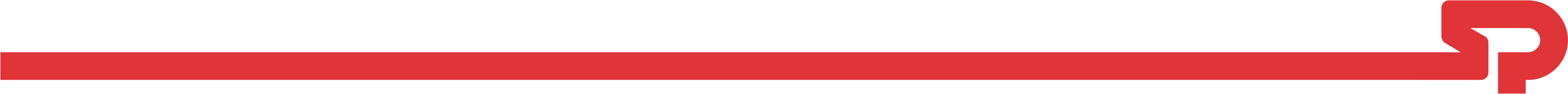 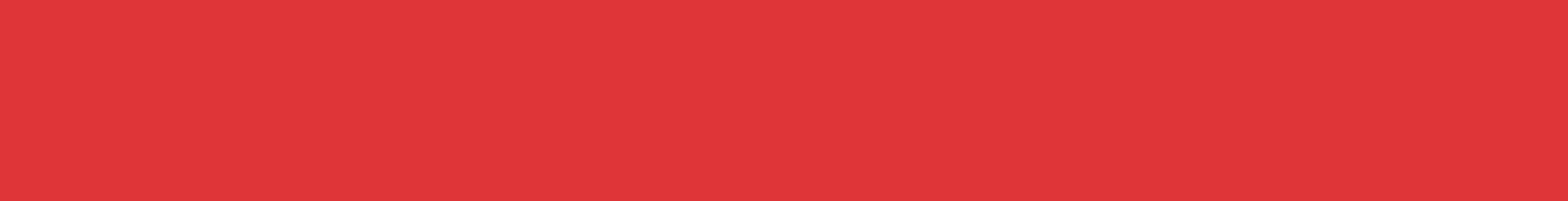 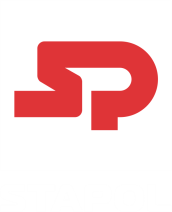 Промышленные покрытия
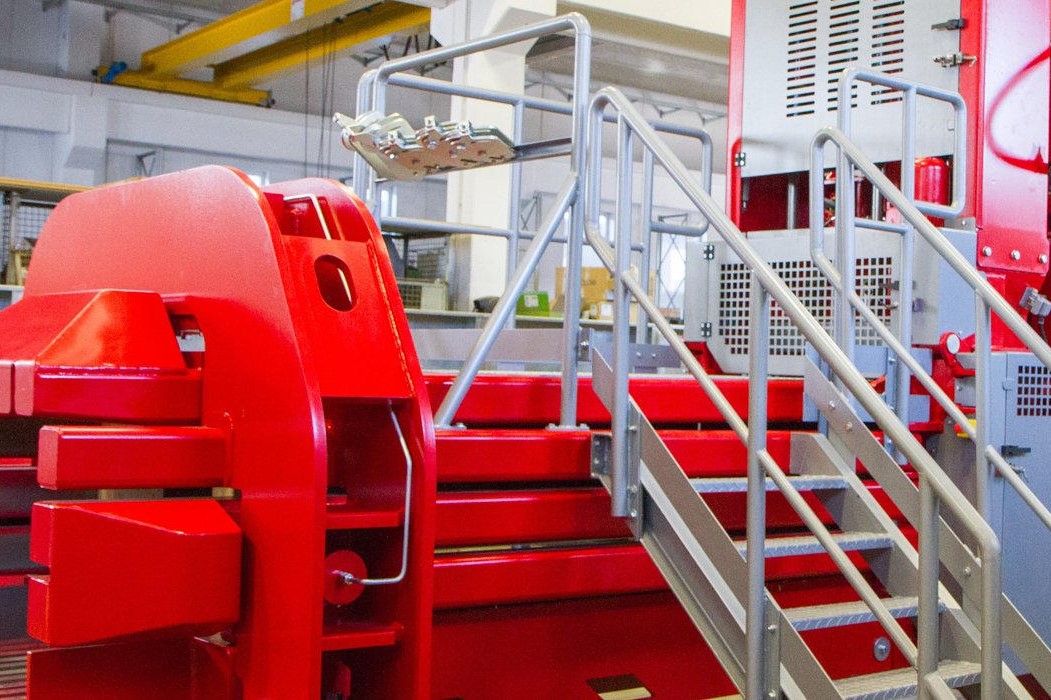 Фокус:   Высоконаполненные   Ультравысоко-         
   наполненные   Водные   Однослойные грунт-  
   эмали
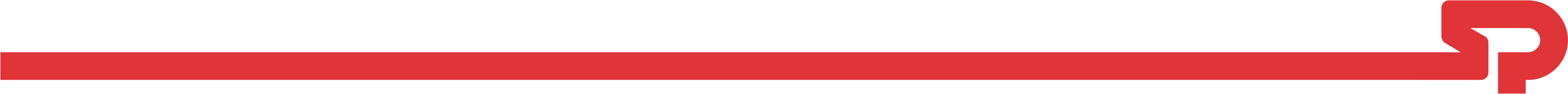 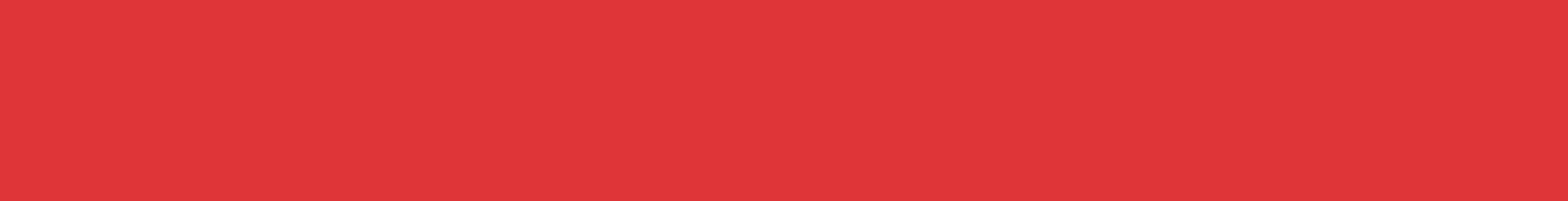 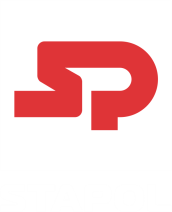 Транспортные покрытия
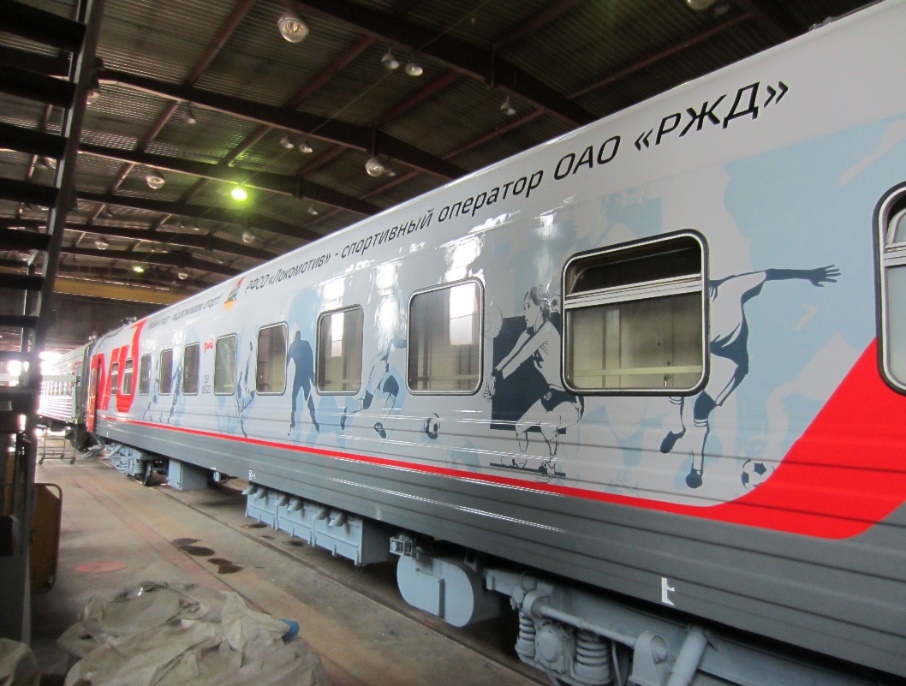 Фокус:   Средненаполненные   Высоконаполненные   Водные   Гибридные системы   Многослойные системы   Долгосрочная защита
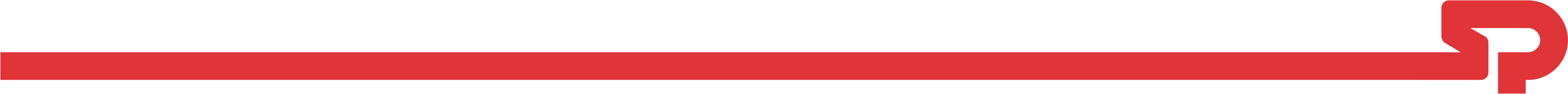 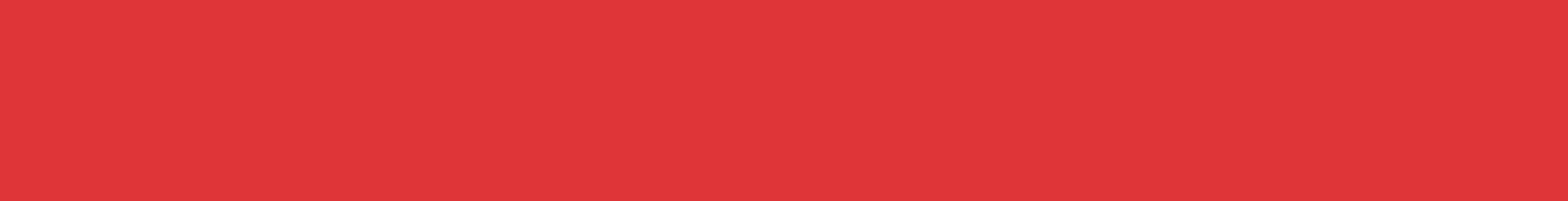 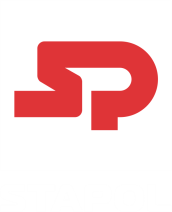 Строительные покрытия
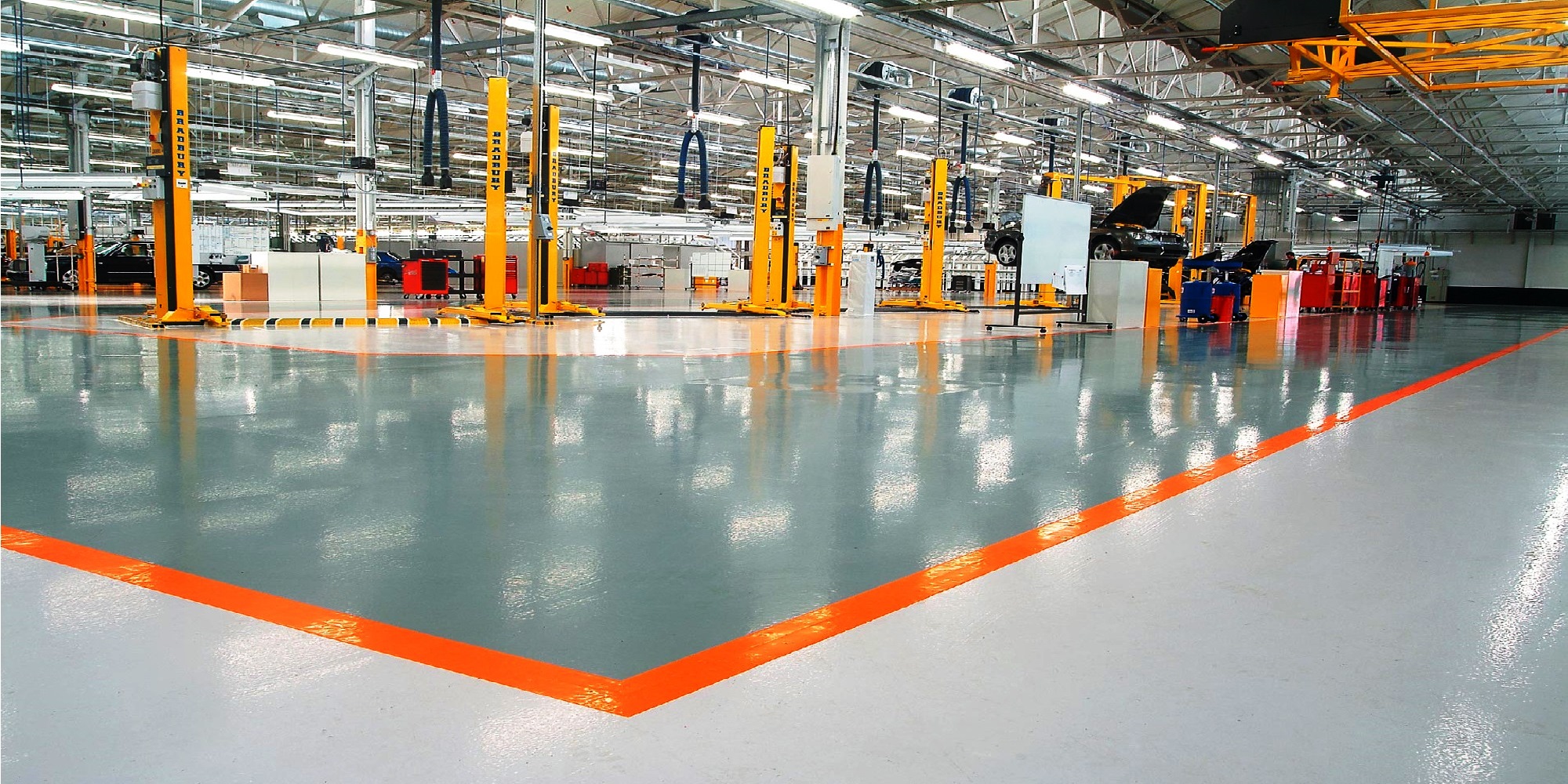 Фокус:  Высоконаполненные  Ультравысокона-
  полненные  Без растворителя 
  и эмиссии ЛОВ
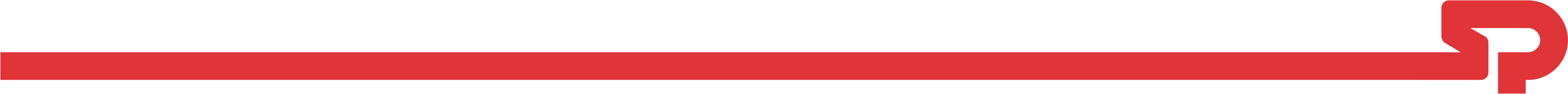 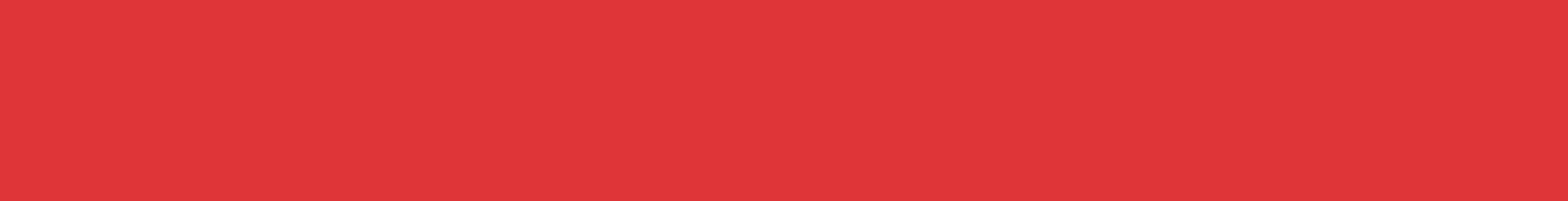 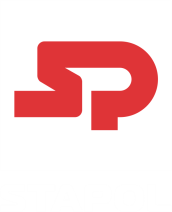 Колеровочные системы
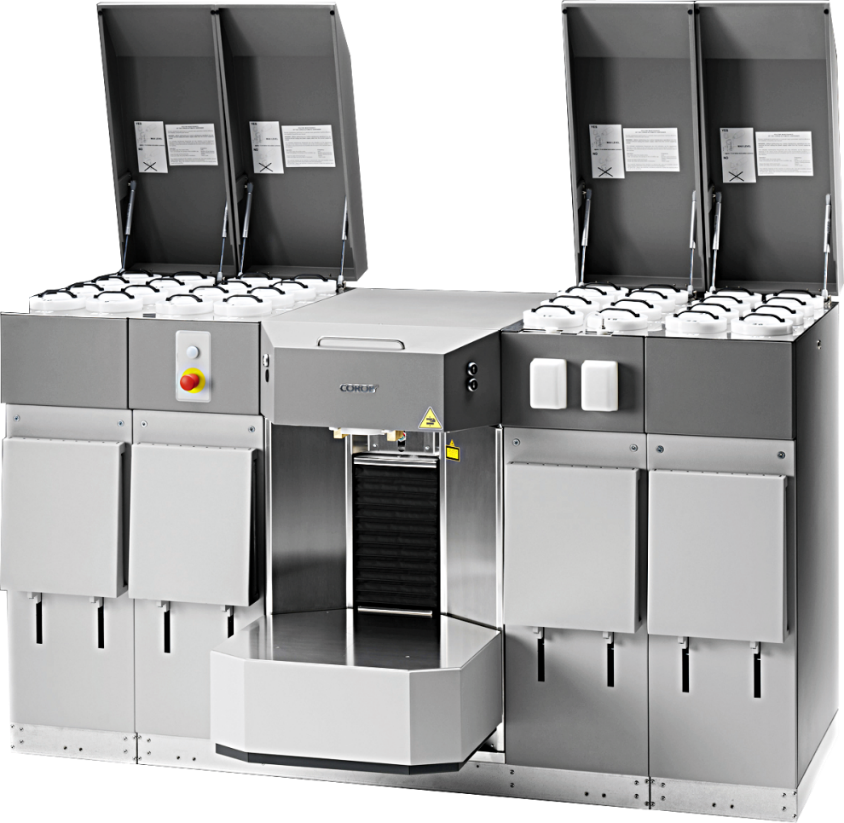 StaPol Modular Production System Универсальная 
колеровочная система для промышленных и антикоррозионных покрытий и для высококачественных автомобильных  покрытий
GORICA Industries LLC
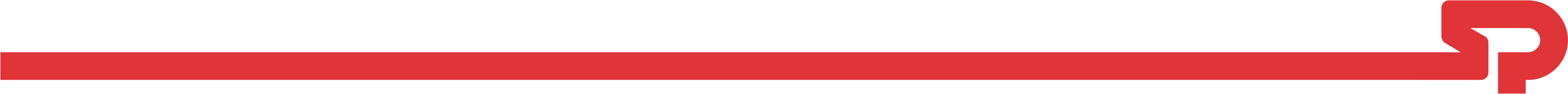 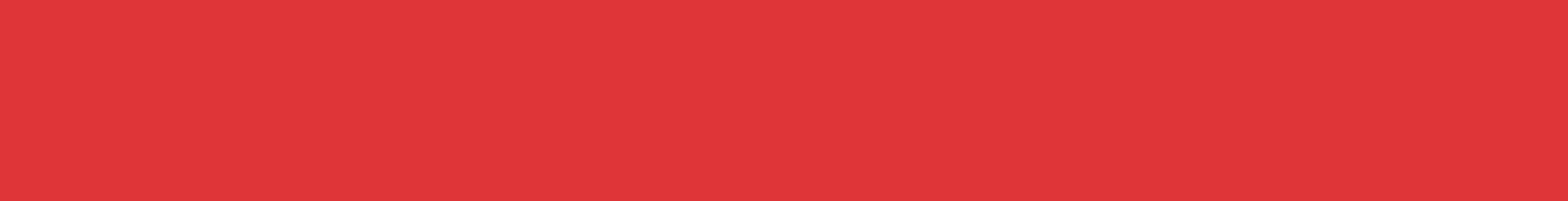 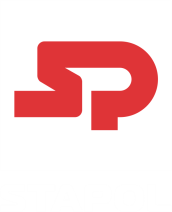 StaPol Modular Production System
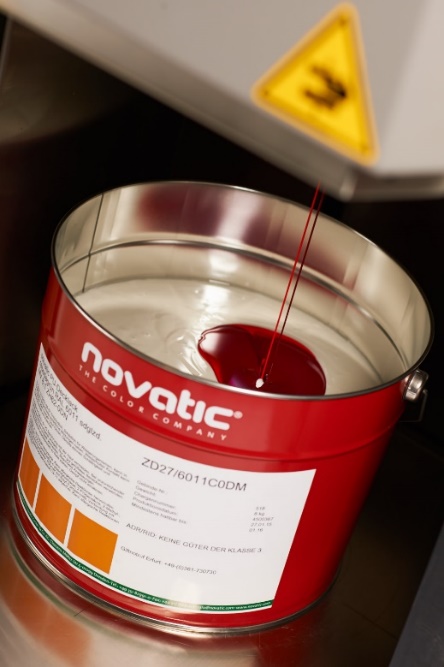 Разнообразие 
оттенков
До 4.500 стандартных цветов и                 1.500 металликов
Воспроизводимость достигается за счет современных материалов, оборудования, специальных программ и технического обслуживания.
Расфасовка
Точность 
цвета
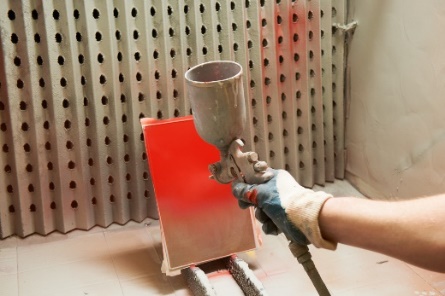 Системы покрытий, согласованных как как   по химсоставу, так и по цветообразованию. 
Важное преимущество для  трехслойного автомобильного покрытия металлик
Технологии
Тестирование
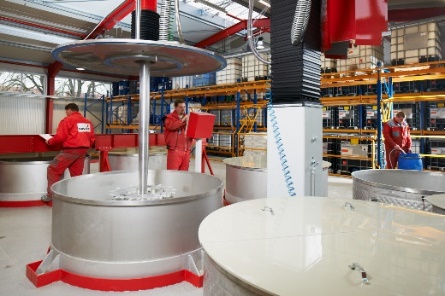 Скорость
Ежедневное производство до2.000 литров
32
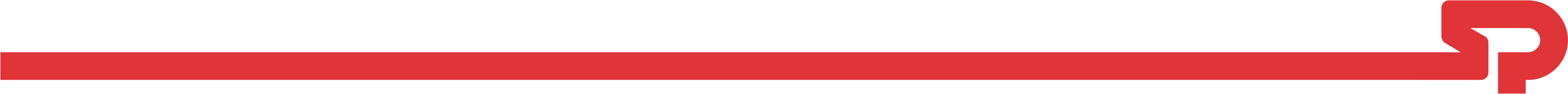 Производство
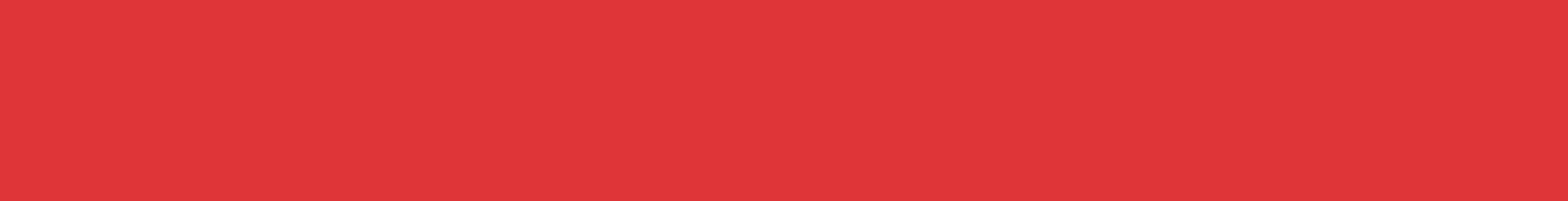 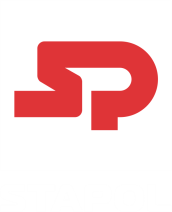 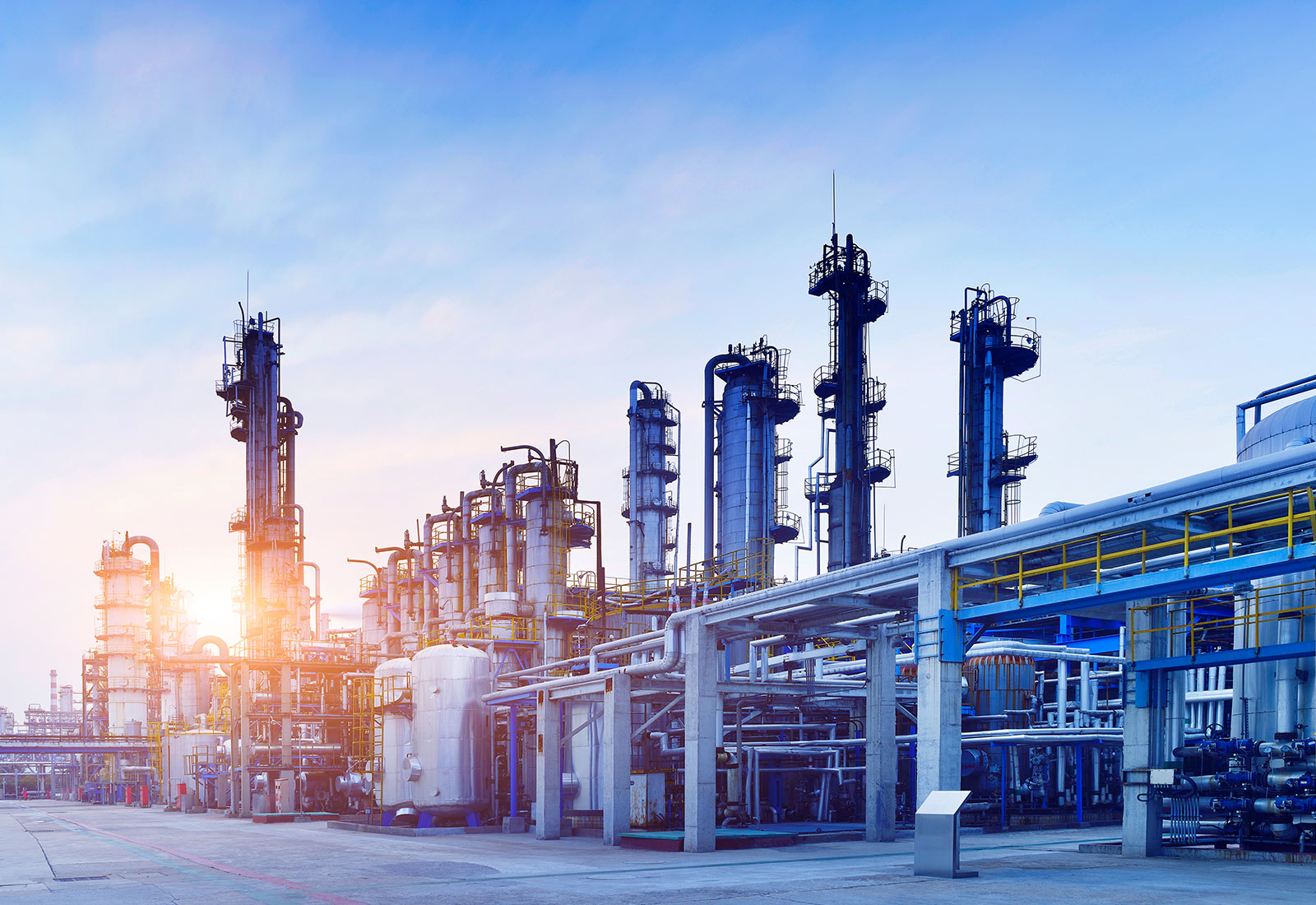 Полимерные полы СтаПол- это высококачественные, инновационные           и экологически чистые материалы для различных, в том числе и самых сложных поверхностей
Строгий технологический контроль, новейшие разработки, качественное сырье делают наши полимерные полы конкурентоспособными  материалами на российском рынке
Полимерные 
полы СтаПол
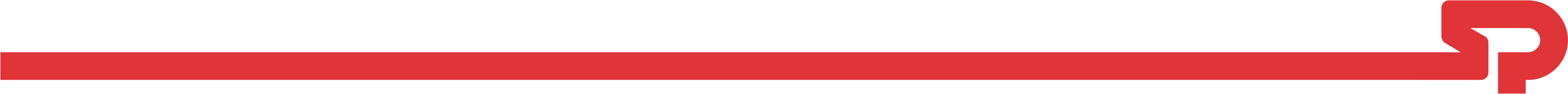 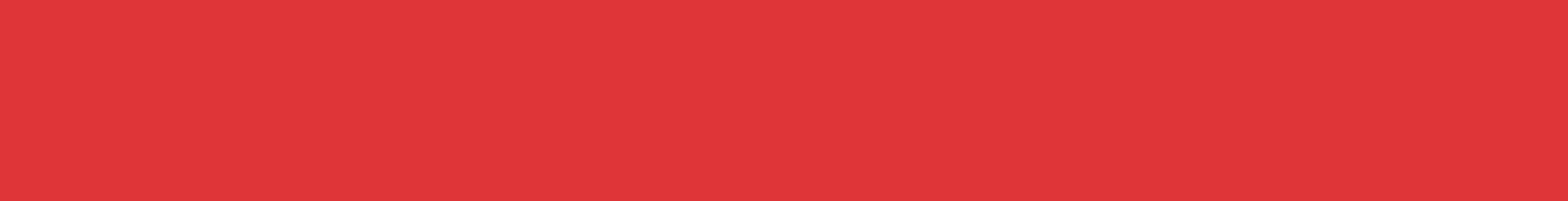 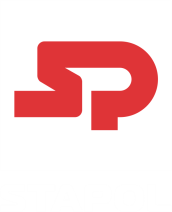 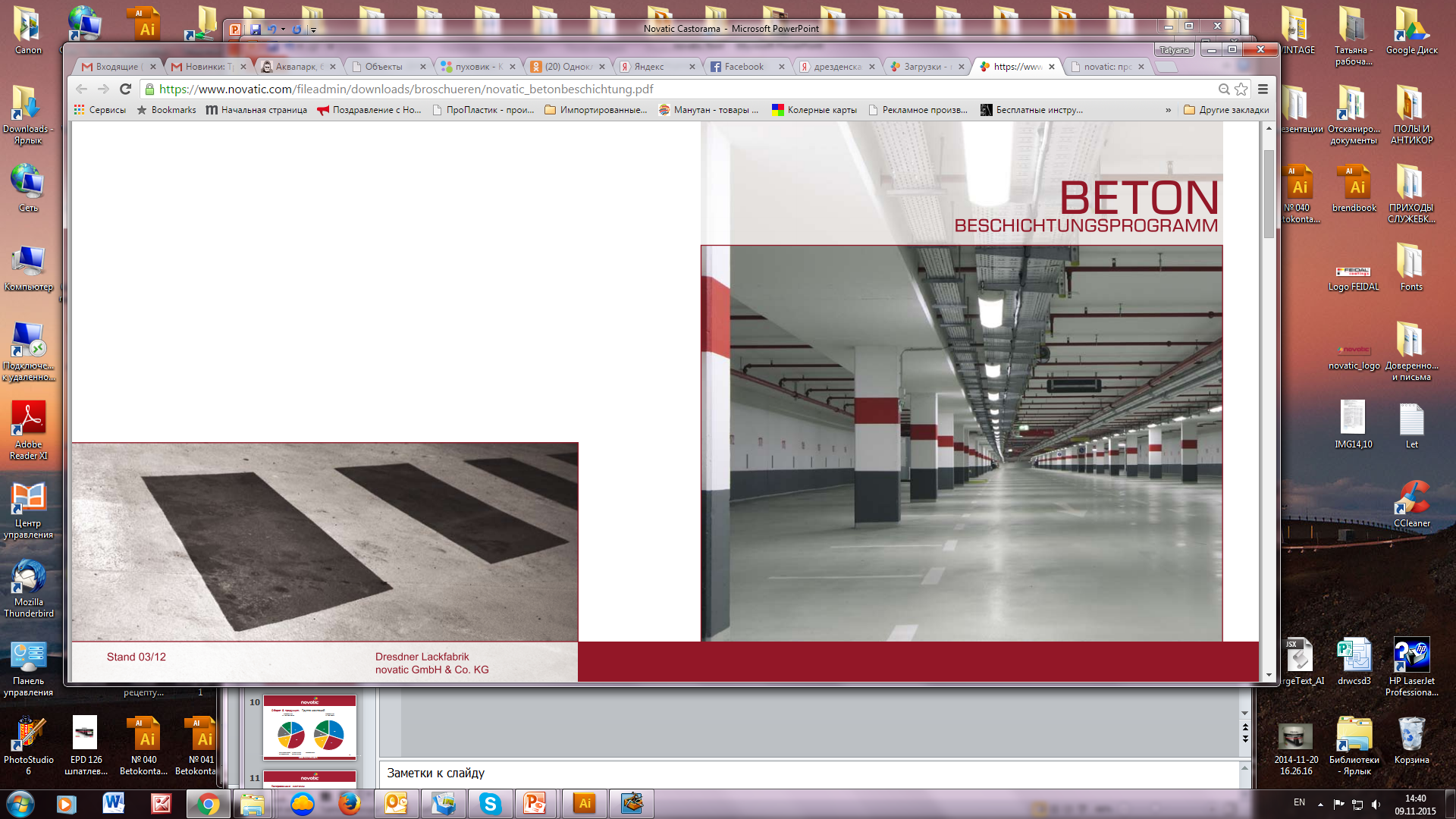 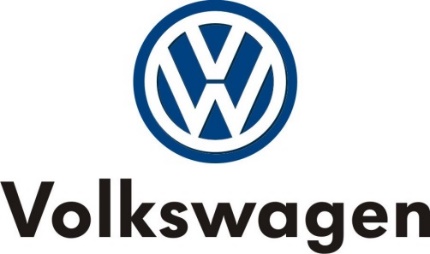 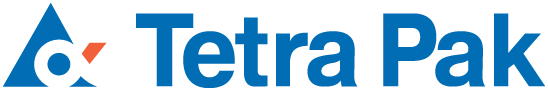 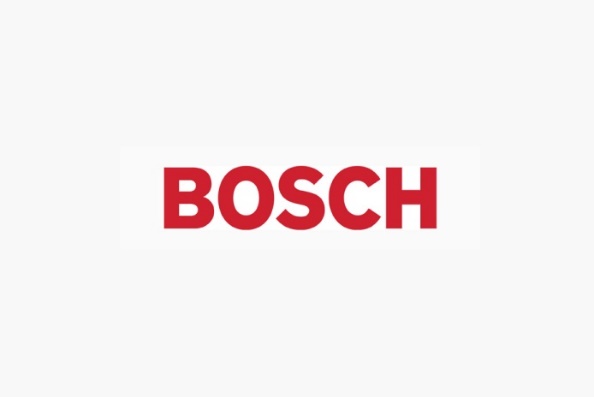 Ключевые клиенты: полимерные 
полы
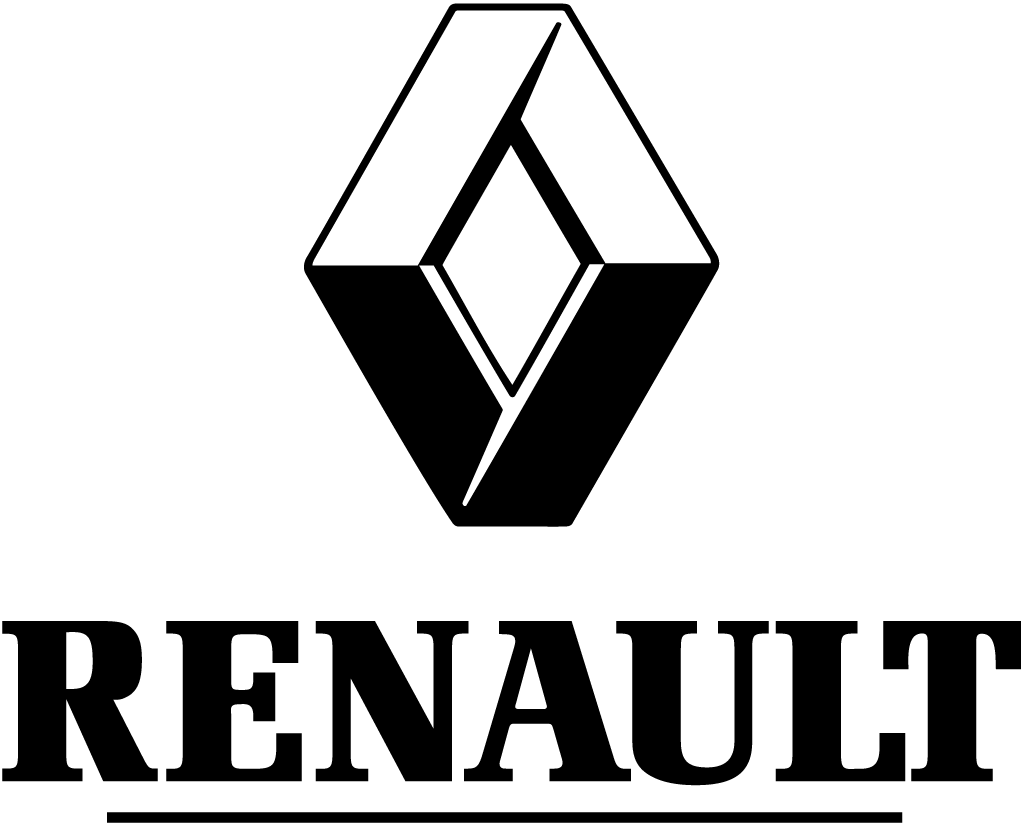 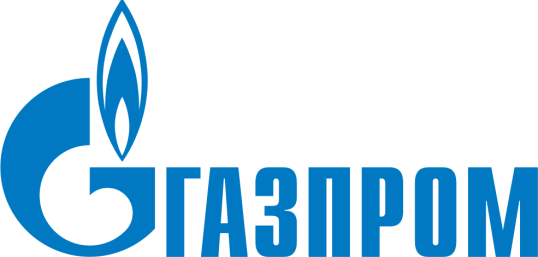 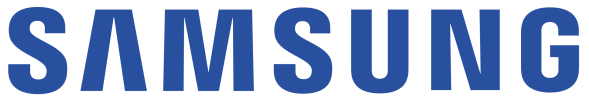 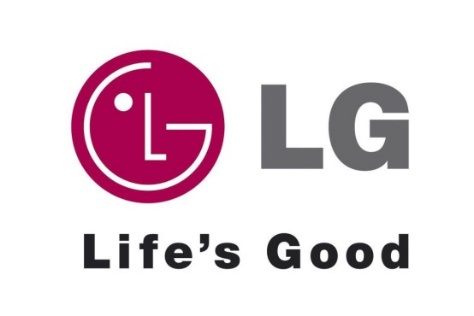 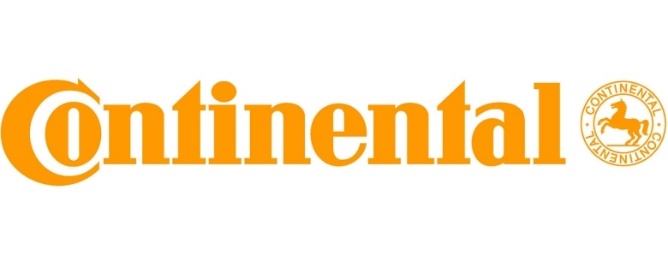 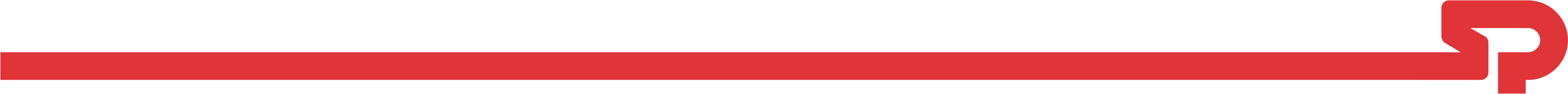 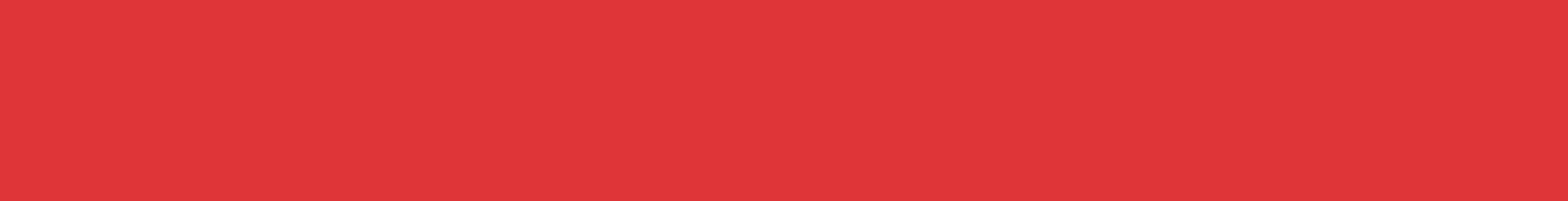 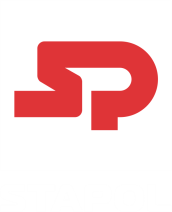 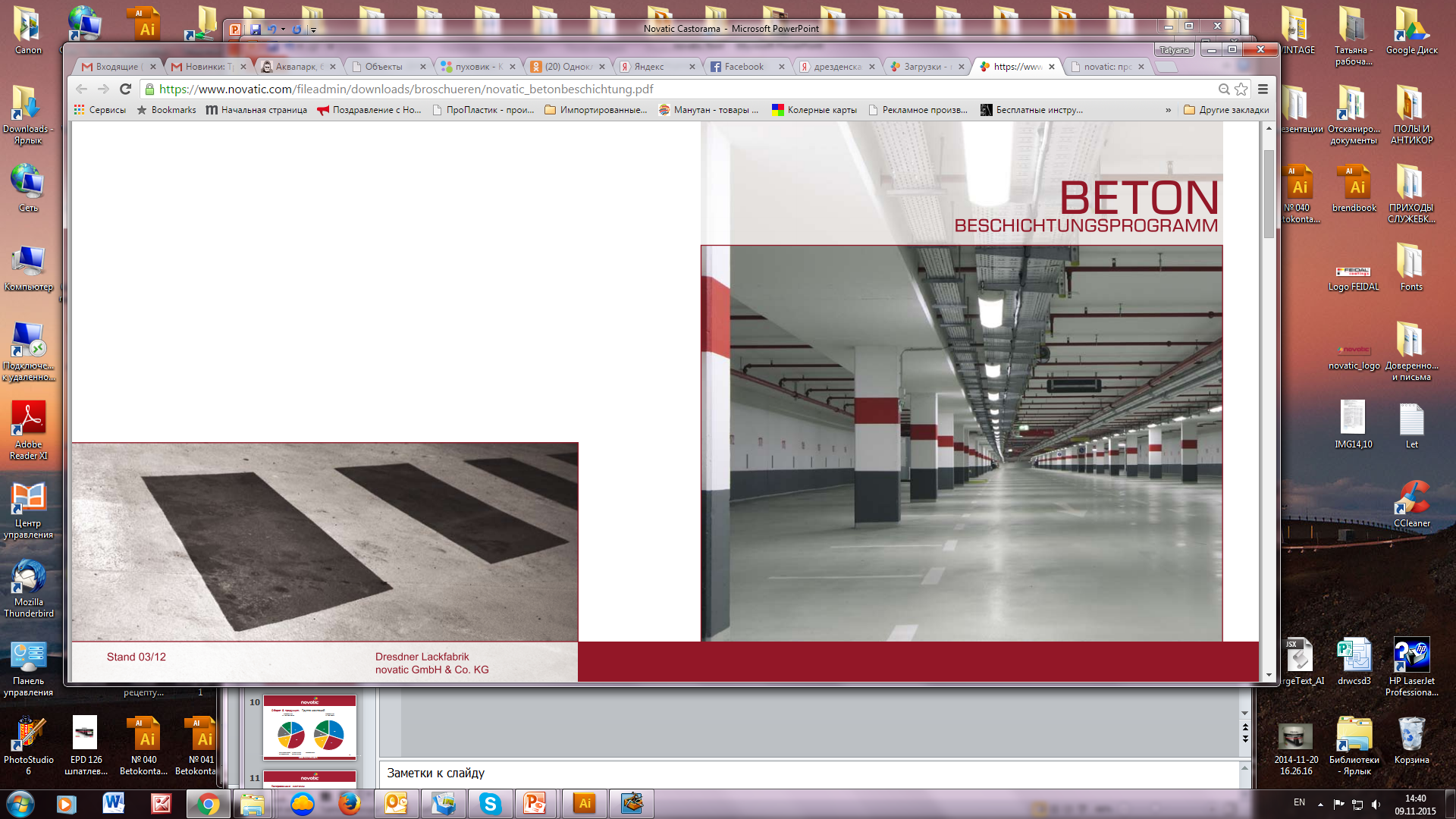 Цена на наливной пол сопоставима с ценами российских производителей, при этом заказчик неизменно выигрывает, получая высочайшее европейское качество, техническую поддержку и сервис
Полимерные полы  
- это выгодно
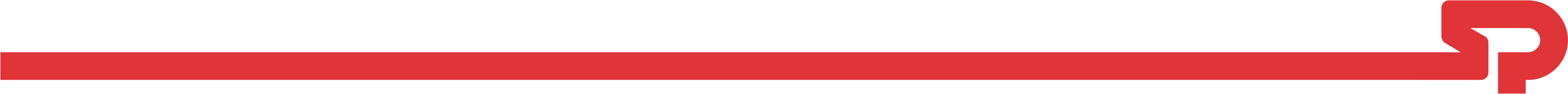 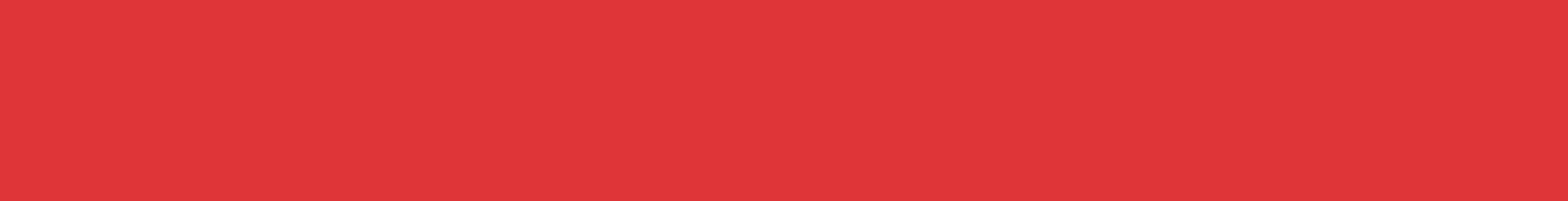 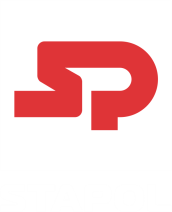 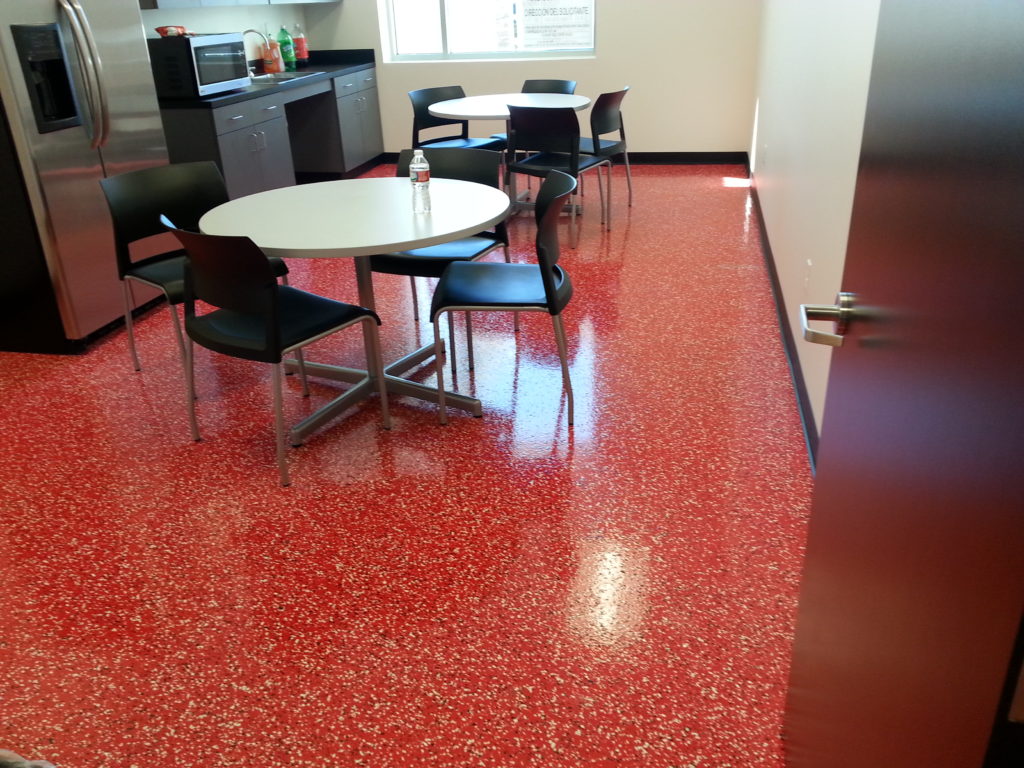 Покрытия для пола на основе эпоксидных,                    полиуретановых, акриловых  и других смол
Полимерные 
полы
Полимерные  полы
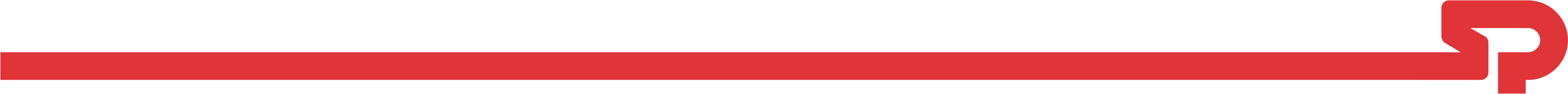 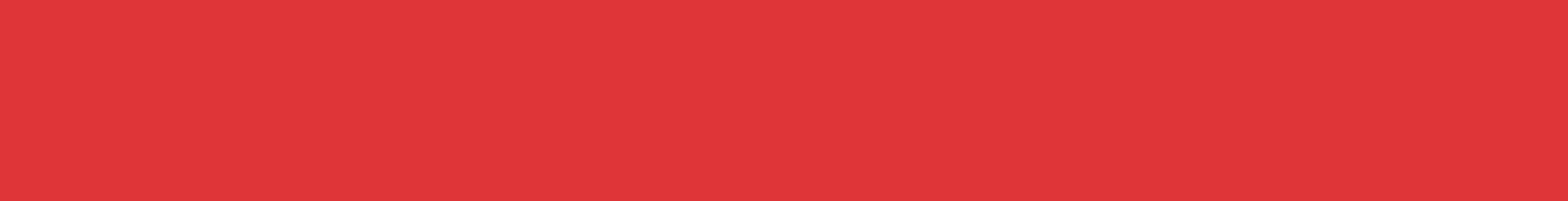 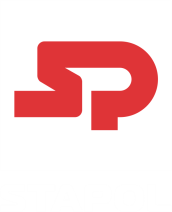 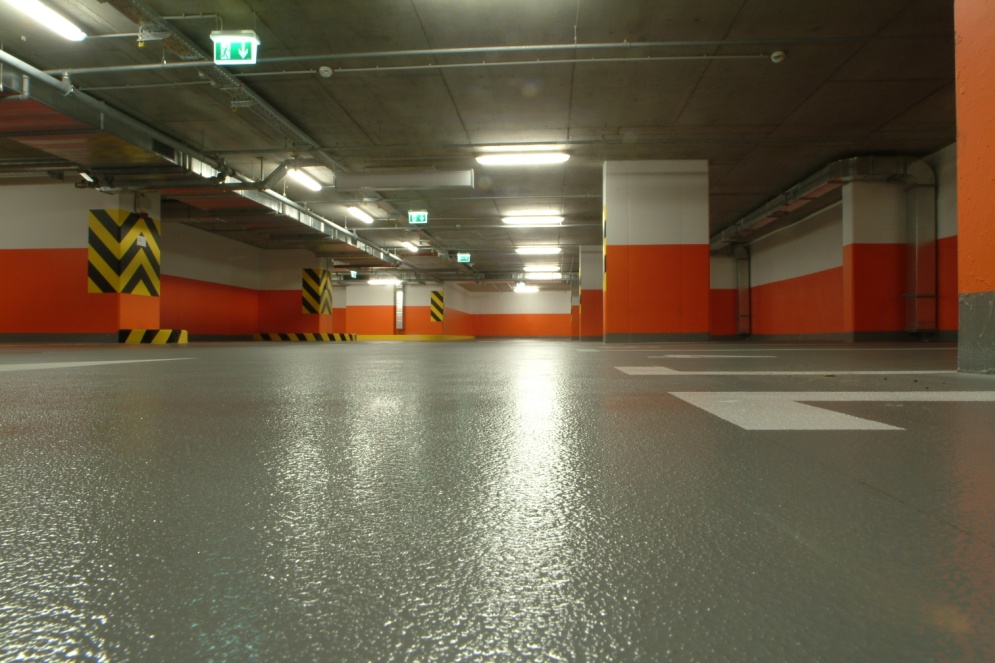 Самая эксплуатируемая часть здания, поэтому к ним   предъявляются особые требования
Промышленные полы
Промышленные полы
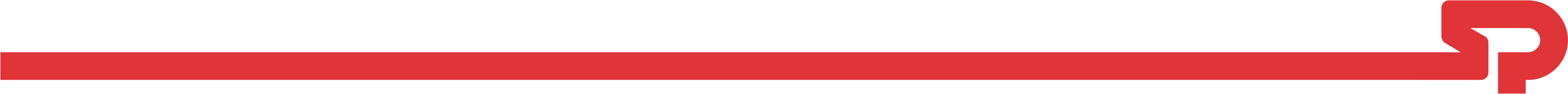 33
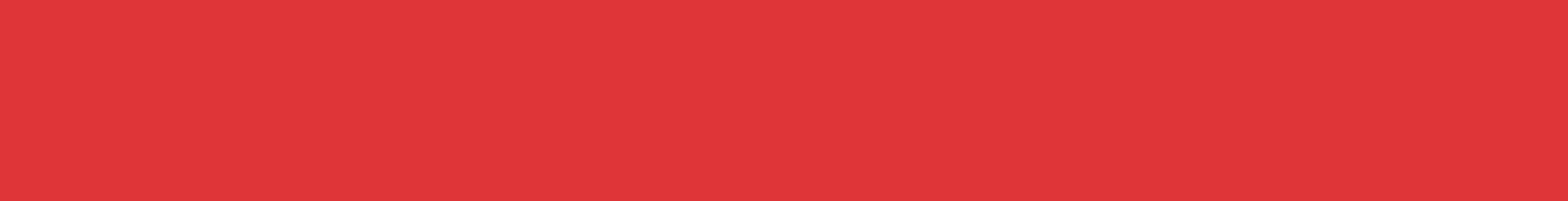 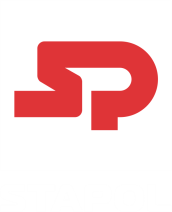 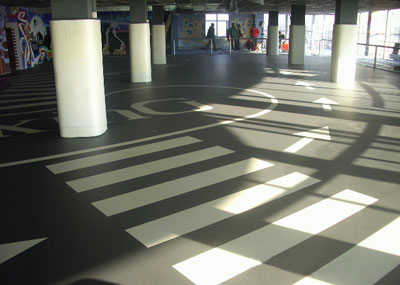 складские помещения,
гаражи и паркинги

промышленные предприятия, в том числе электронной и химической отраслей

пищевые производства, фермы и птицефабрики

жилые, офисные и общественные здания

торговые и развлекательные центры, кафе, рестораны
Сфера применения полимерных полов:
Промышленные полы в паркинге
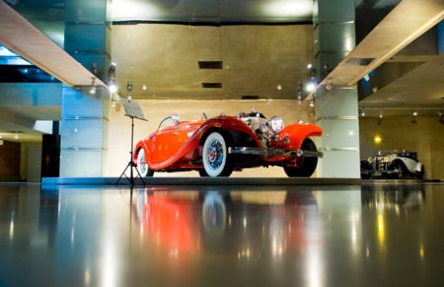 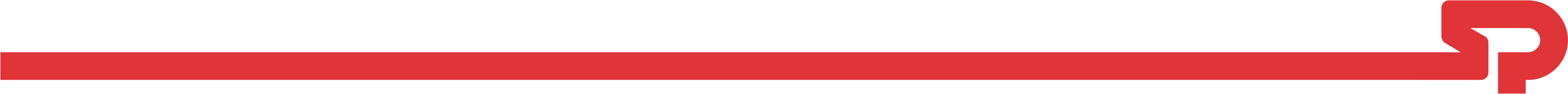 33
Полы в автосалоне
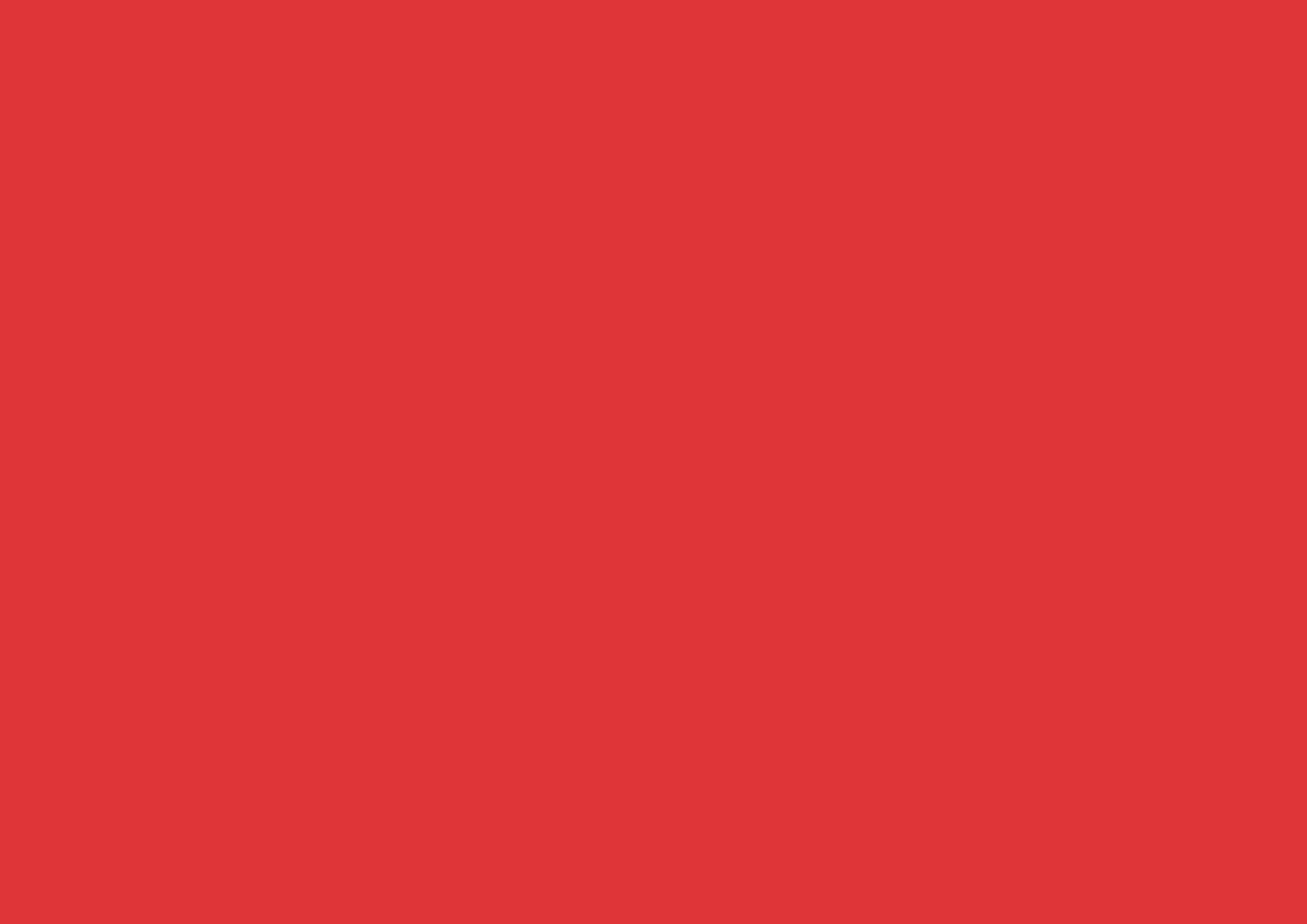 Спасибо за внимание
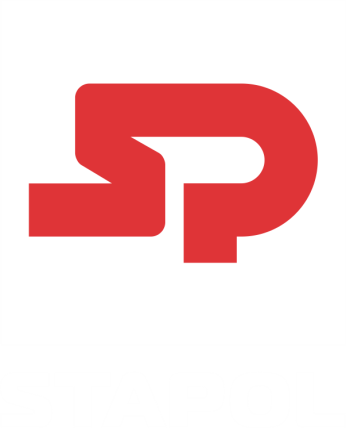 Контакты
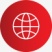 www.stapol.ru
601220, Владимирская обл., Собинский район, 
п. Ставрово ул. Октябрьская, 118, 2 этаж, пом. 2-41
+ 8 800 200 51 32
+ 7 991 318 85 80
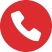 info@stapol.tech
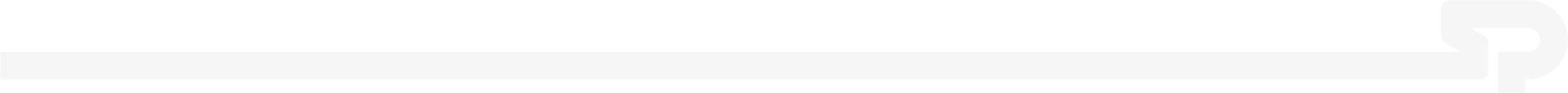